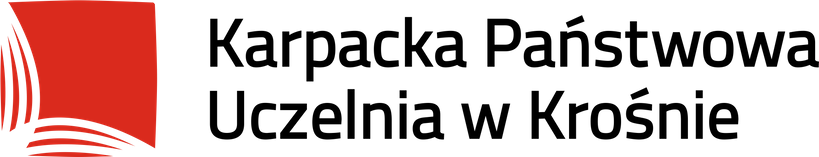 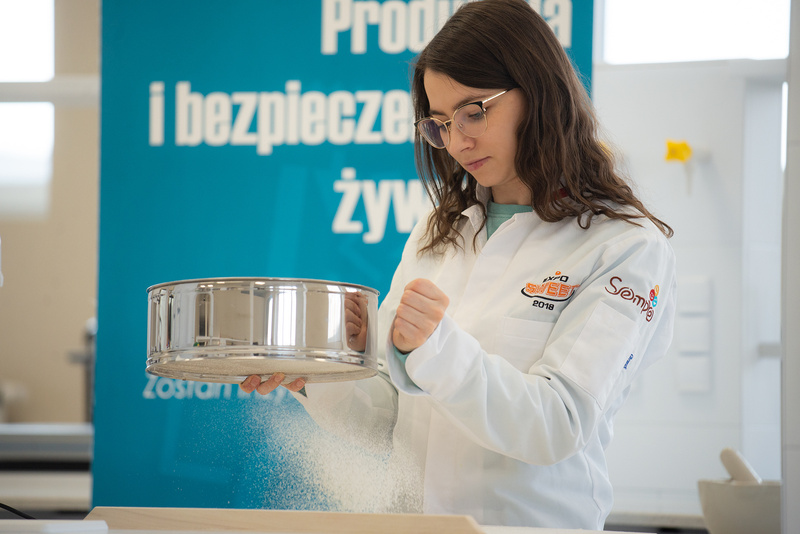 Kierownik
kierunek
Produkcja i Bezpieczeństwo Żywności
dr inż. Barbara Krochmal-Marczak
Rekrutacja 
na rok akademicki 2021/2022
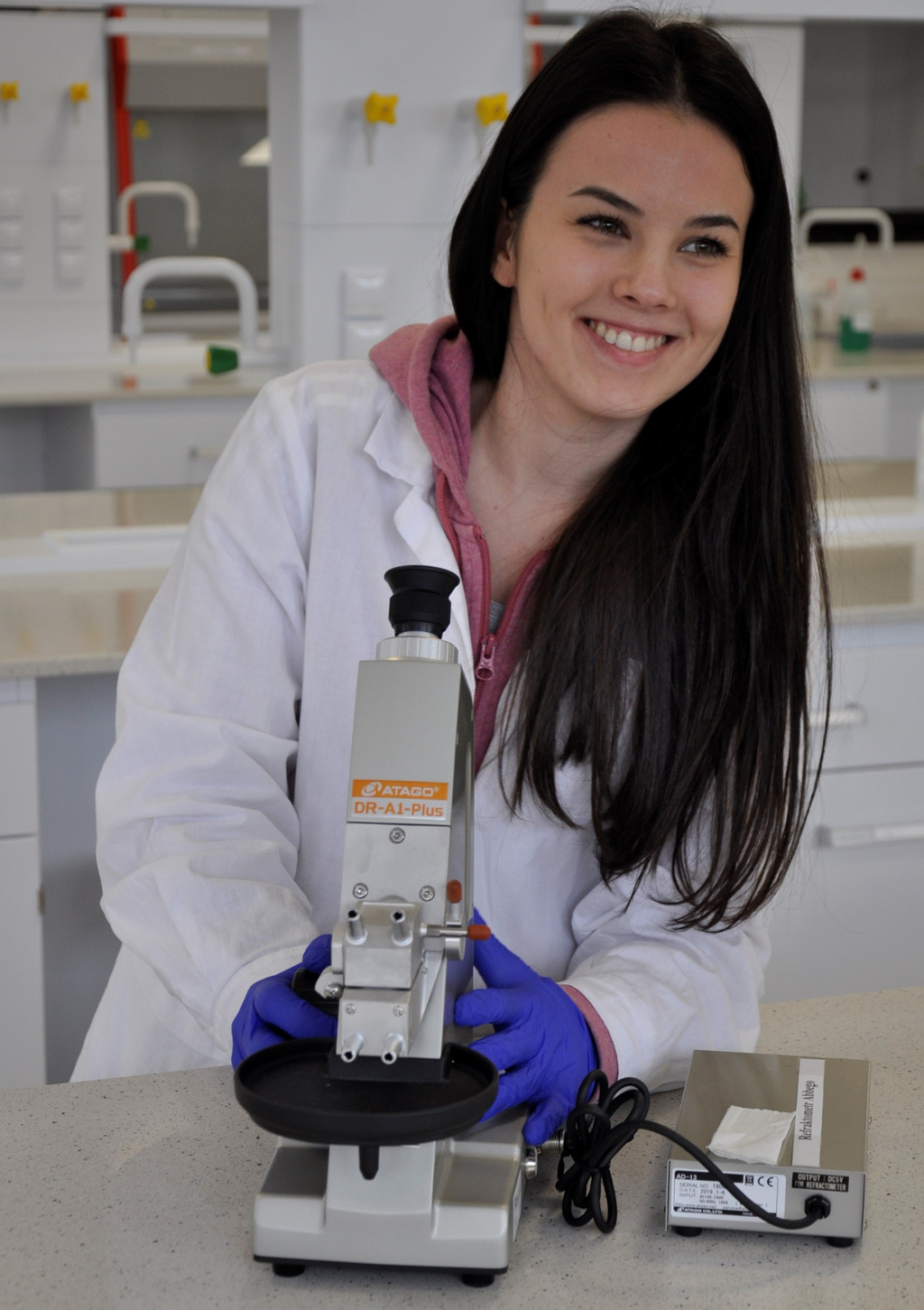 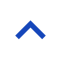 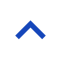 Witamy 
na Dniach Otwartych 
kierunku  Produkcja 
i Bezpieczeństwo Żywności
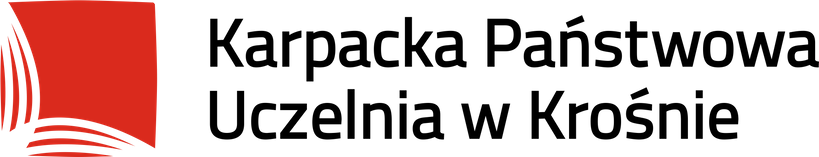 Program spotkania
01
02
03
04
05
06
Przywitanie - dr inż. Barbara Krochmal-Marczak, kierownik kierunku PiBŻ
Film promocyjny (3,13 min.)
Prezentacja kierunku
Wykład "Bezpieczeństwo żywności w łańcuchu żywności" - dr hab. inż. Barbara Krzysztofik prof. KPU
Pytania do Studentów kierunku PiBŻ
Podziękowanie Uczniom i Nauczycielom za uczestnictwo w spotkaniu
Kierunek Produkcja i Bezpieczeństwo Żywności
02
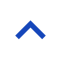 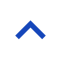 Kierunek z certyfikatem STUDIA Z PRZYSZŁOŚCIĄ
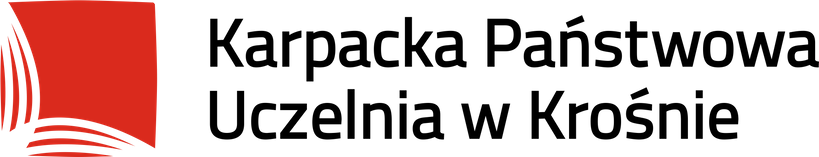 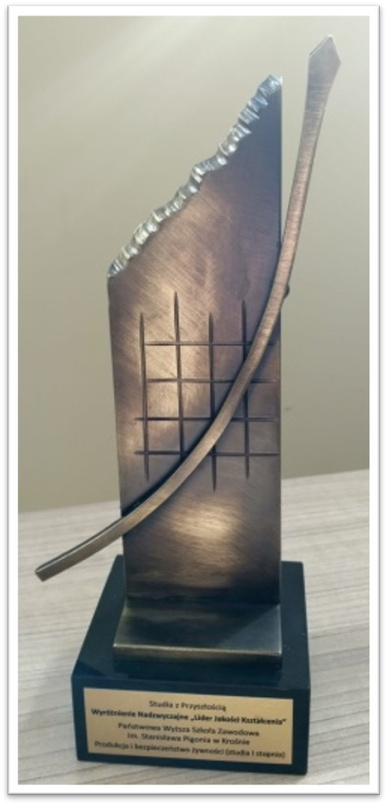 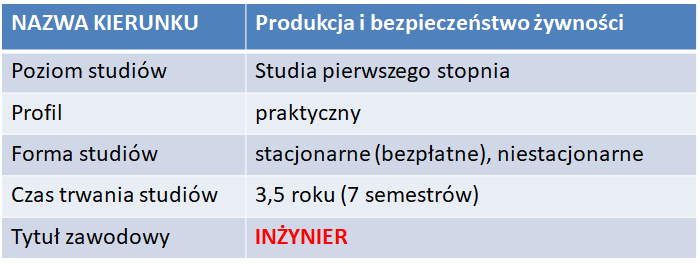 Kierunek Produkcja i Bezpieczeństwo Żywności
03
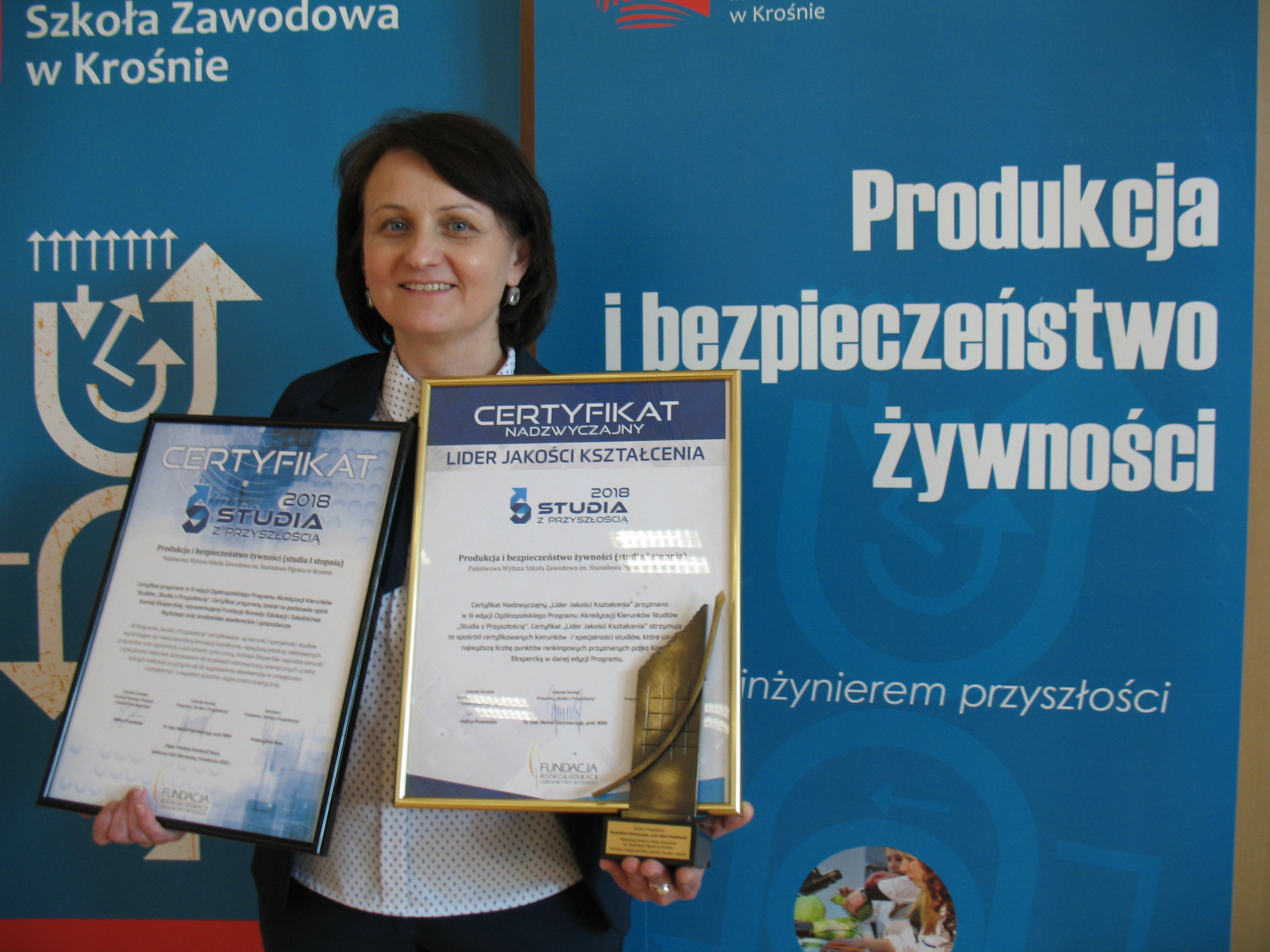 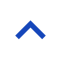 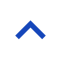 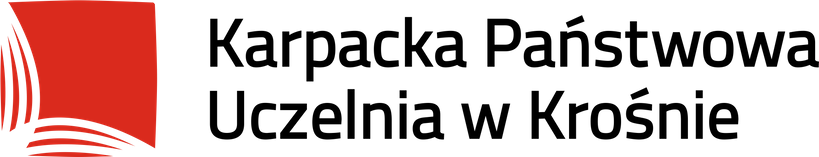 Produkcja i bezpieczeństwo żywności
to nowoczesny kierunek
kluczowy dla gospodarki rynkowej, 
na którym kształcimy specjalistów odpowiedzialnych za wytwarzanie, zarządzanie oraz kontrolę bezpiecznych, wysokiej jakości surowców i produktów żywnościowych
Kierunek Produkcja i Bezpieczeństwo Żywności
04
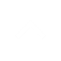 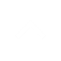 moduły do wyboru:
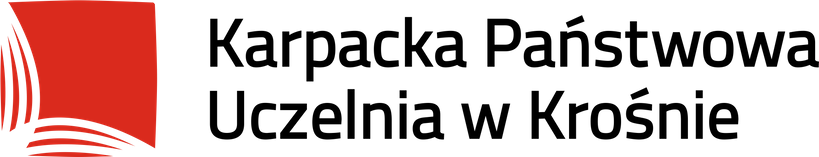 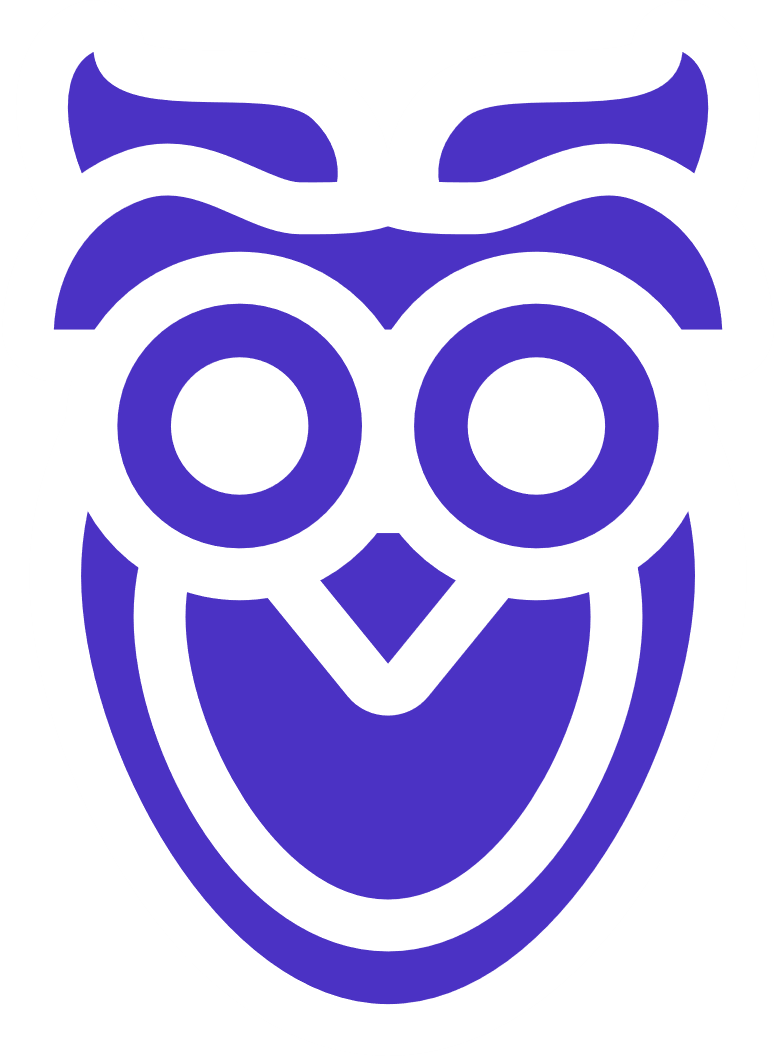 Moduł
Jakość i bezpieczeństwo w łańcuchu żywnościowym
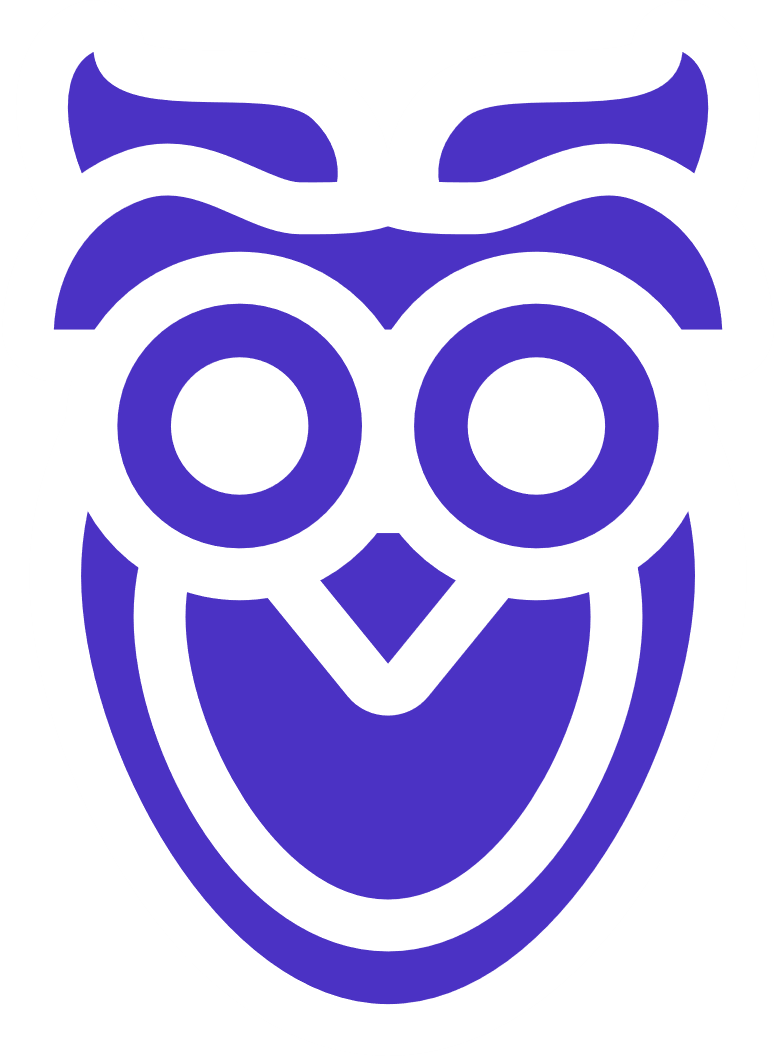 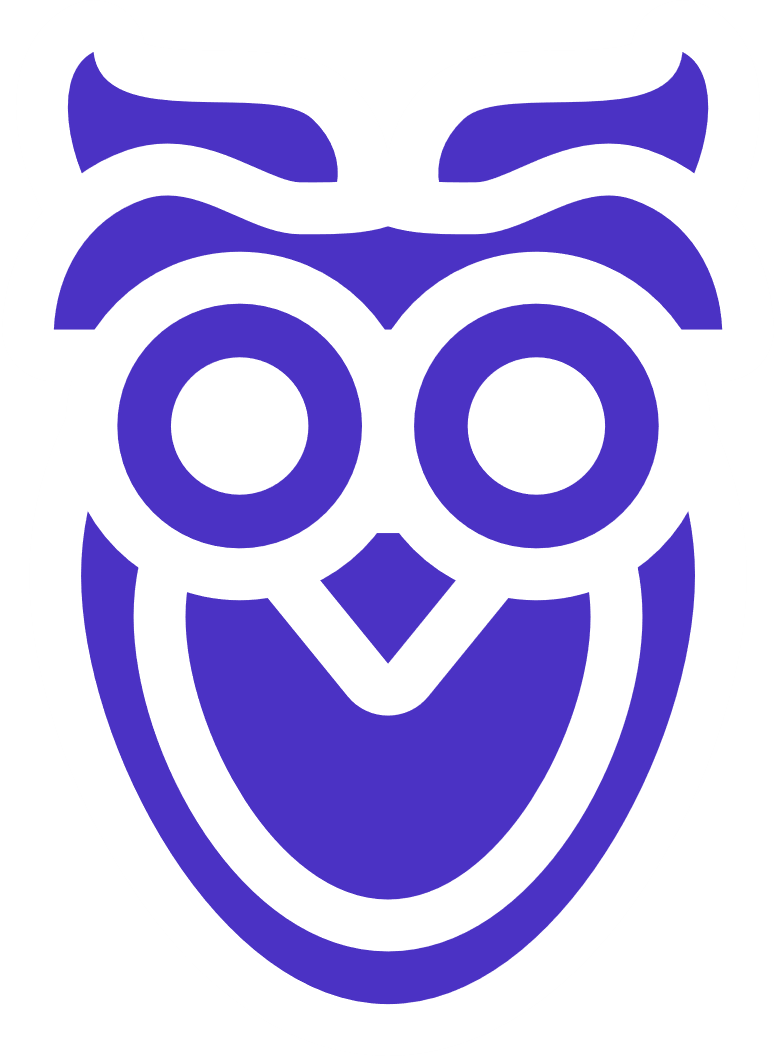 Przedsiębiorczość w gospodarce żywnościowej
Moduł
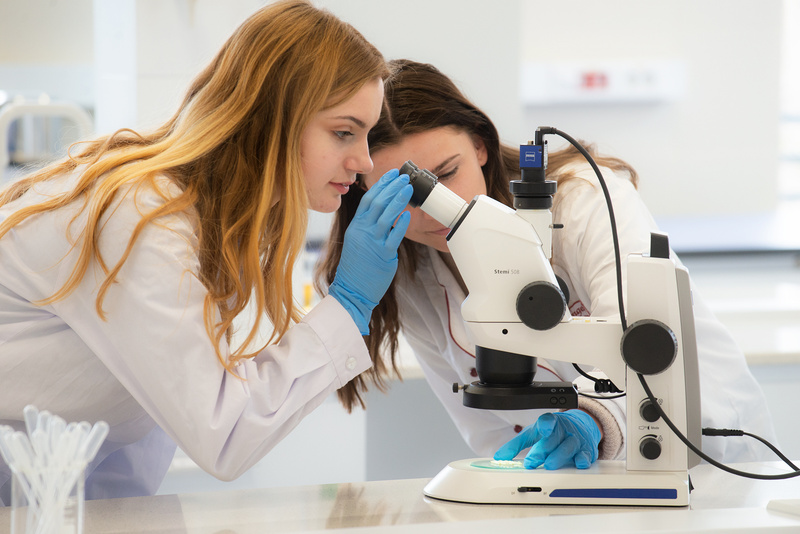 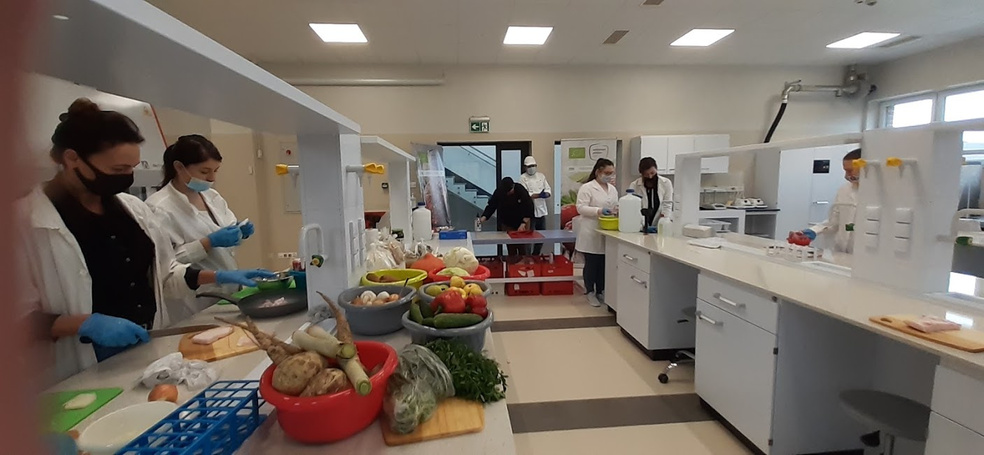 Kierunek Produkcja i Bezpieczeństwo Żywności
05
zajęcia
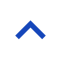 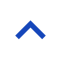 prowadzone są przez wykwalifikowaną 
kadrę naukowo-dydaktyczną, 
ekspertów 
i pracodawców
kierunek 
Produkcja i Bezpieczeństwo Żywności
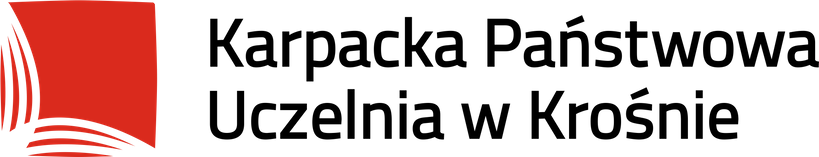 zajęcia
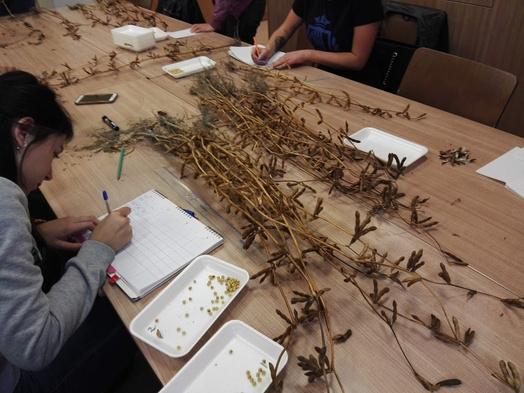 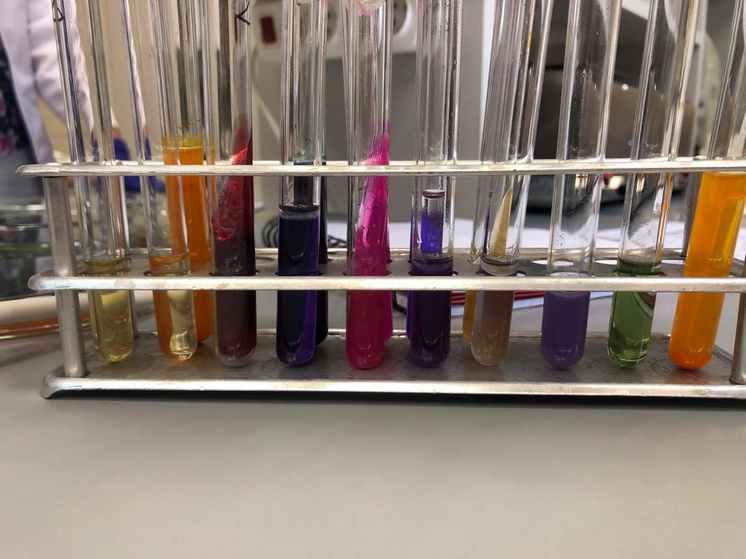 wykłady
ćwiczenia laboratoryjne
ćwiczenia praktyczne
ćwiczenia terenowe
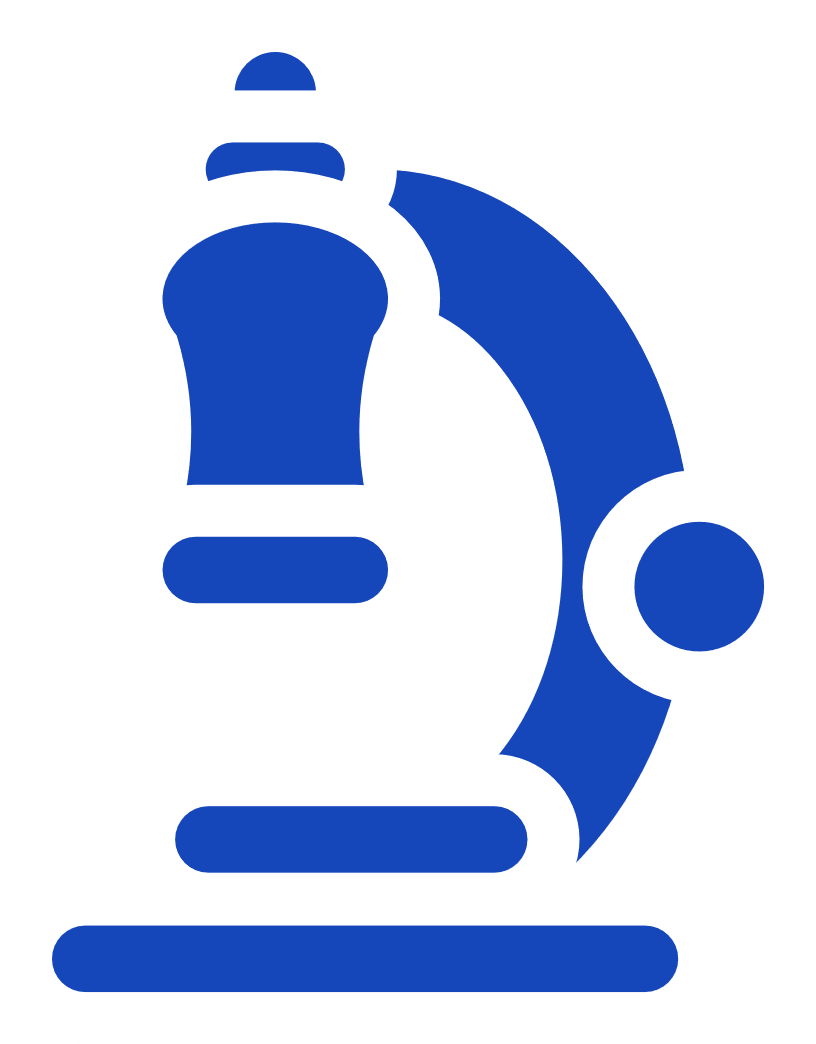 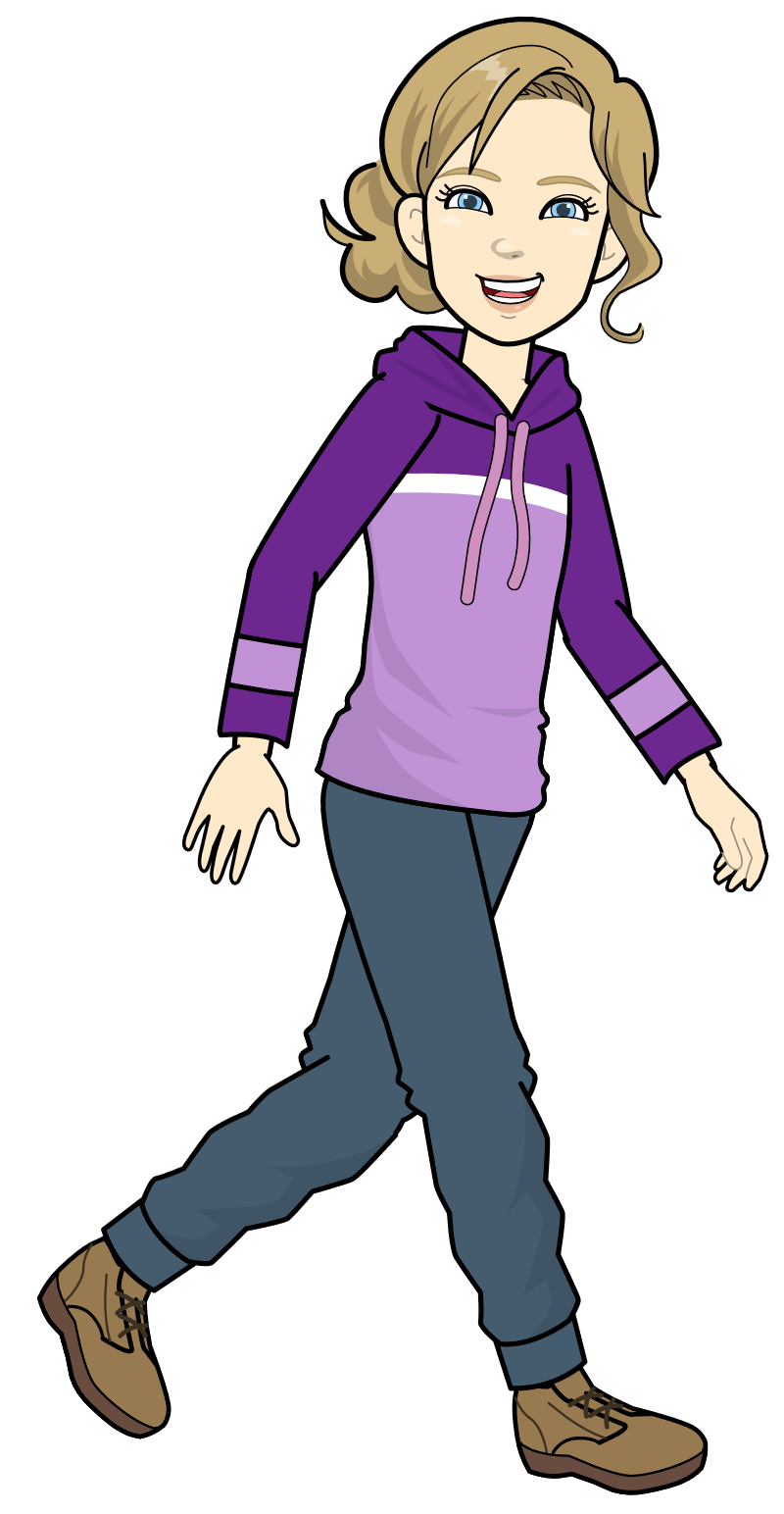 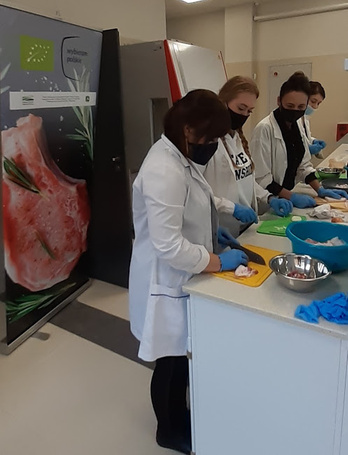 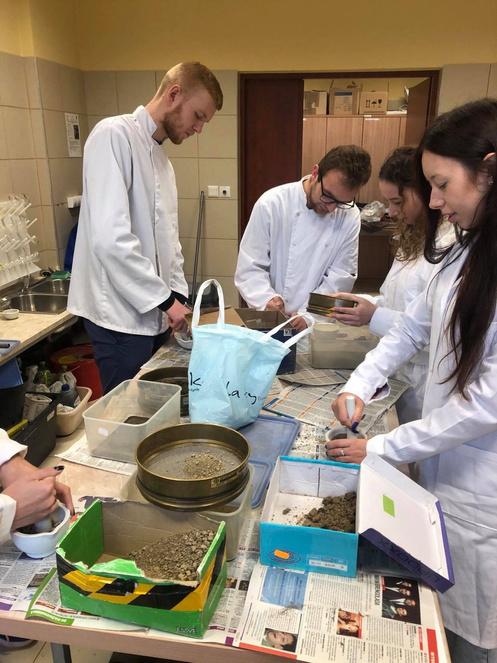 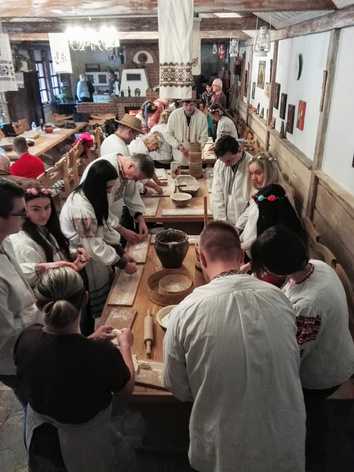 Kierunek Produkcja i Bezpieczeństwo Żywności
06
zajęcia
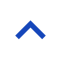 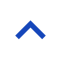 wykłady
ćwiczenia laboratoryjne
ćwiczenia praktyczne
ćwiczenia terenowe
zajęcia terenowe
kierunek 
Produkcja i Bezpieczeństwo Żywności
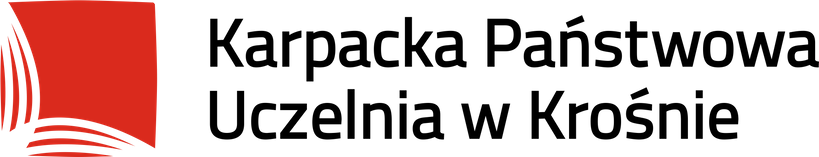 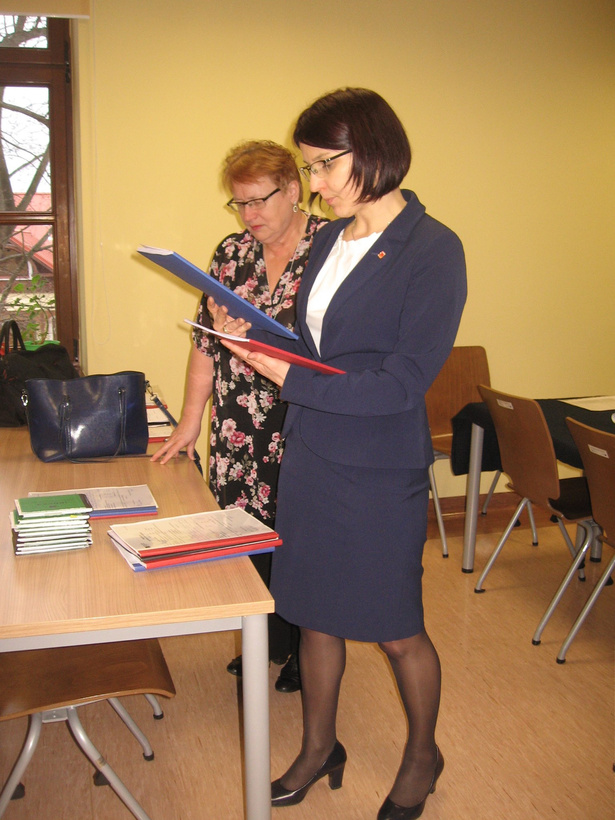 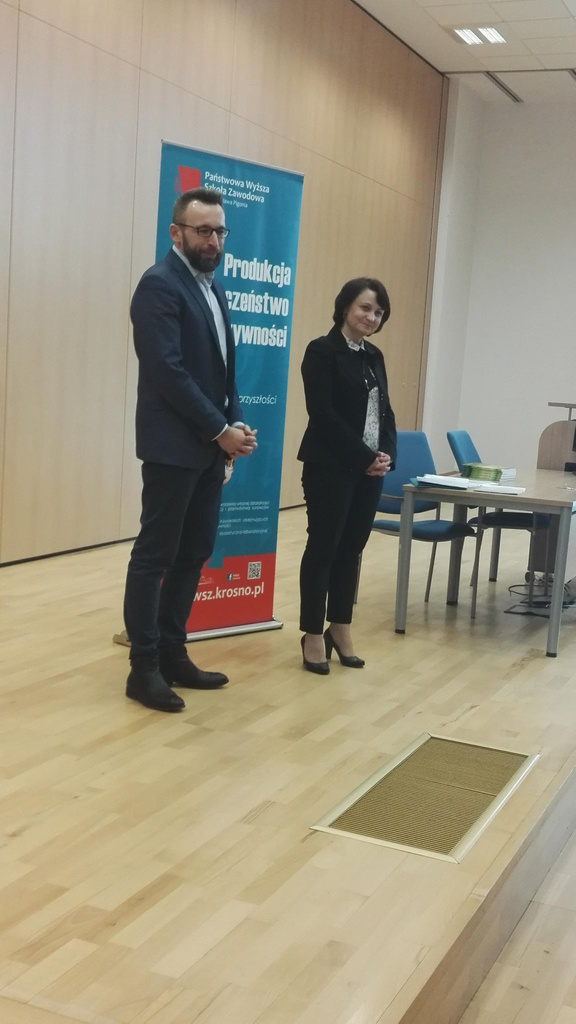 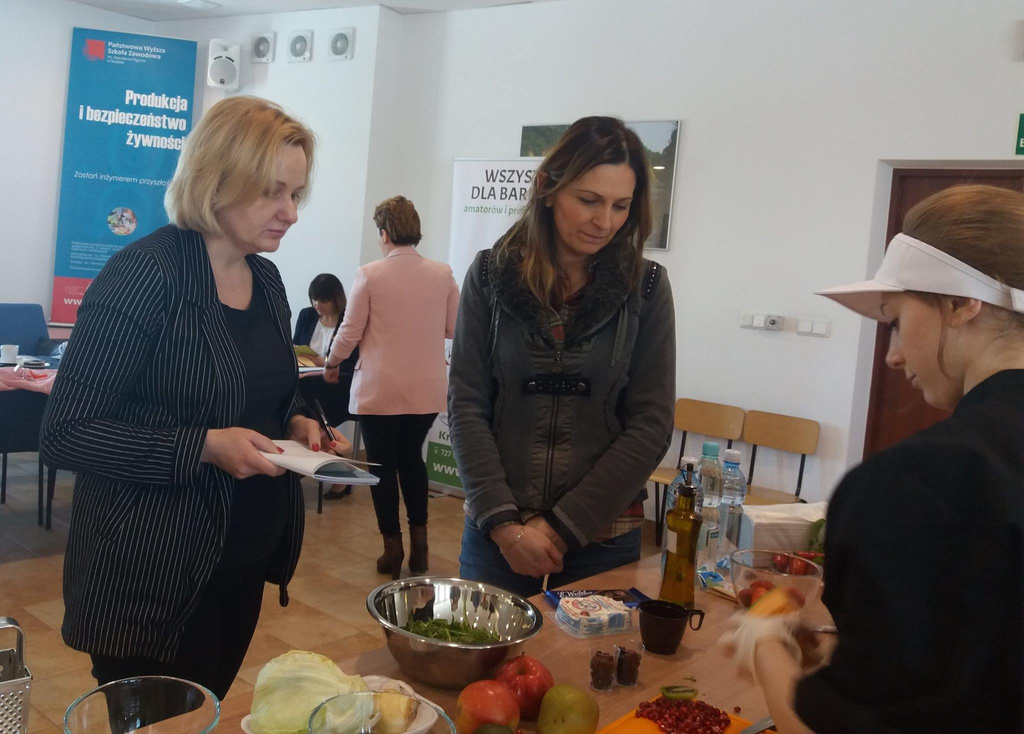 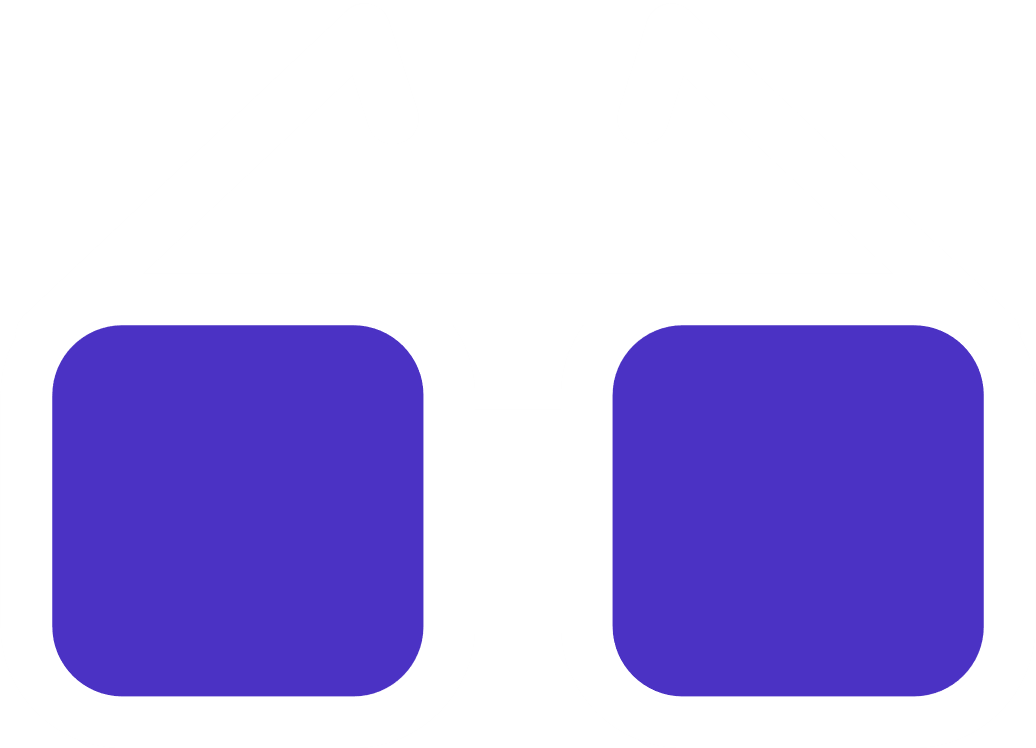 zajęcia
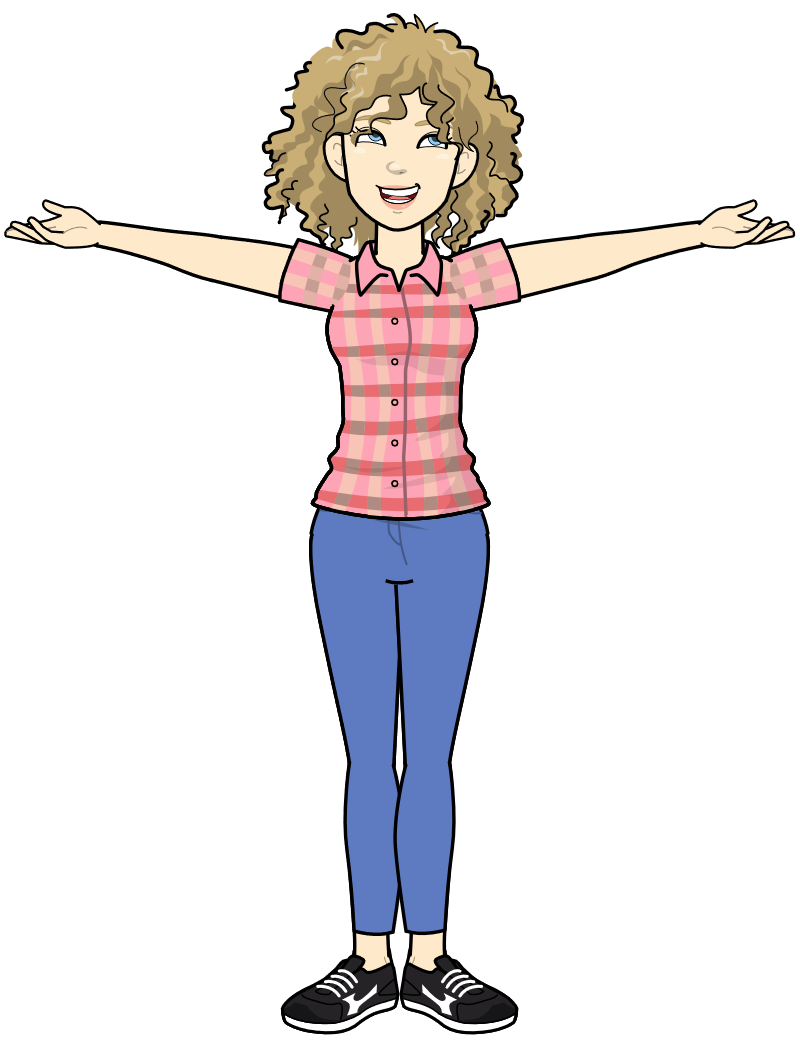 prowadzone są przez wykwalifikowaną 
kadrę naukowo-dydaktyczną, 
ekspertów 
i pracodawców
Kierunek Produkcja i Bezpieczeństwo Żywności
07
zajęcia
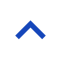 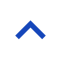 wykłady
ćwiczenia laboratoryjne
ćwiczenia praktyczne
ćwiczenia terenowe
zajęcia terenowe
kierunek 
Produkcja i Bezpieczeństwo Żywności
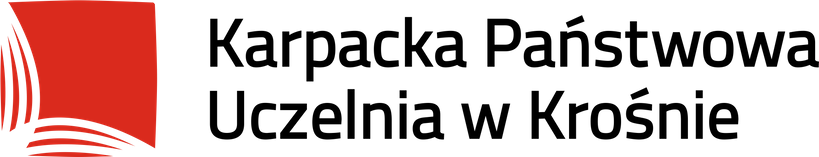 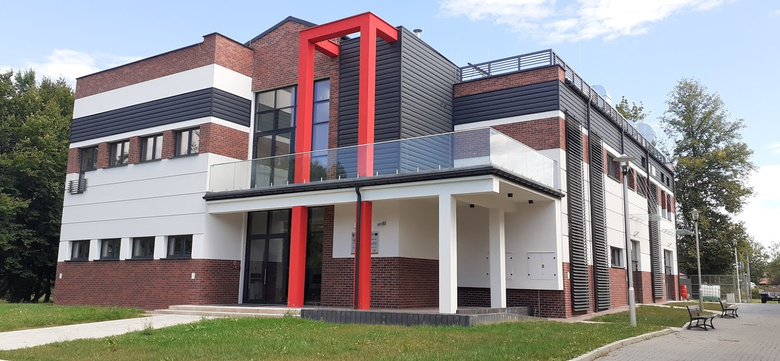 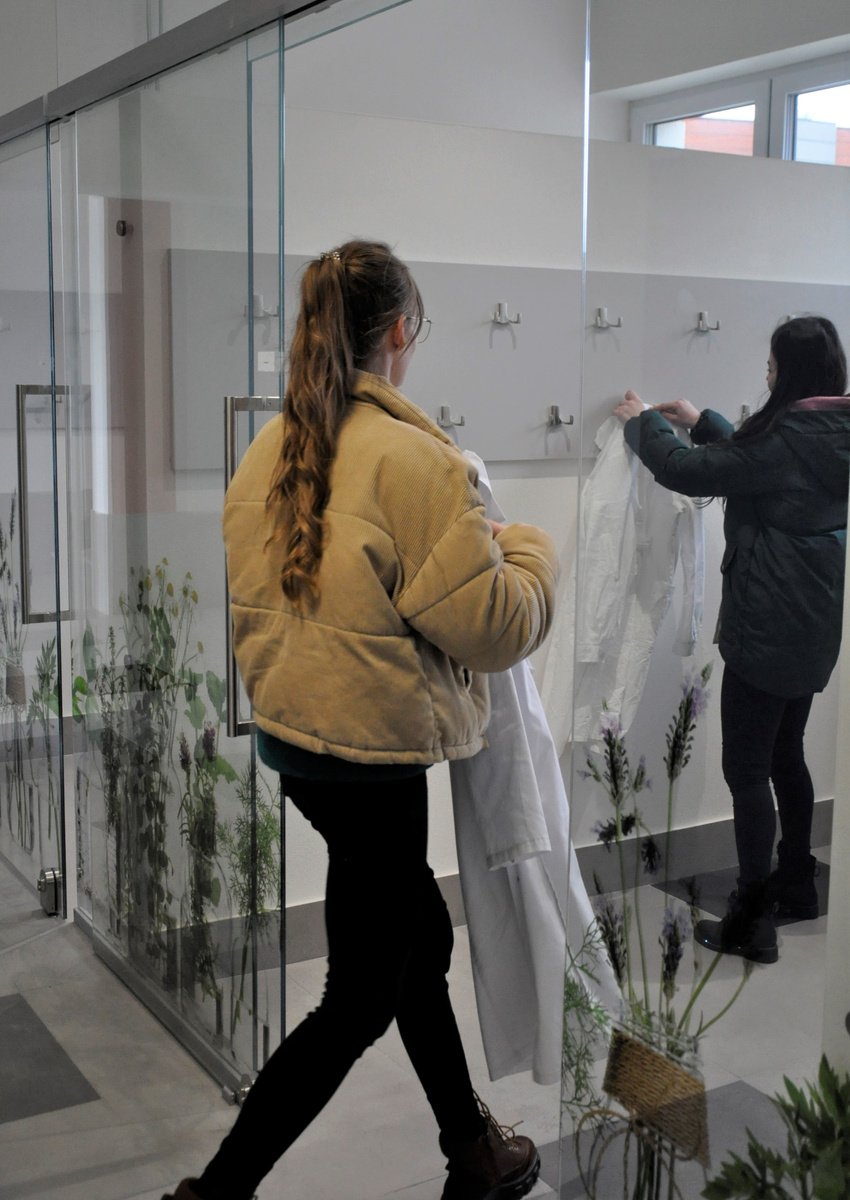 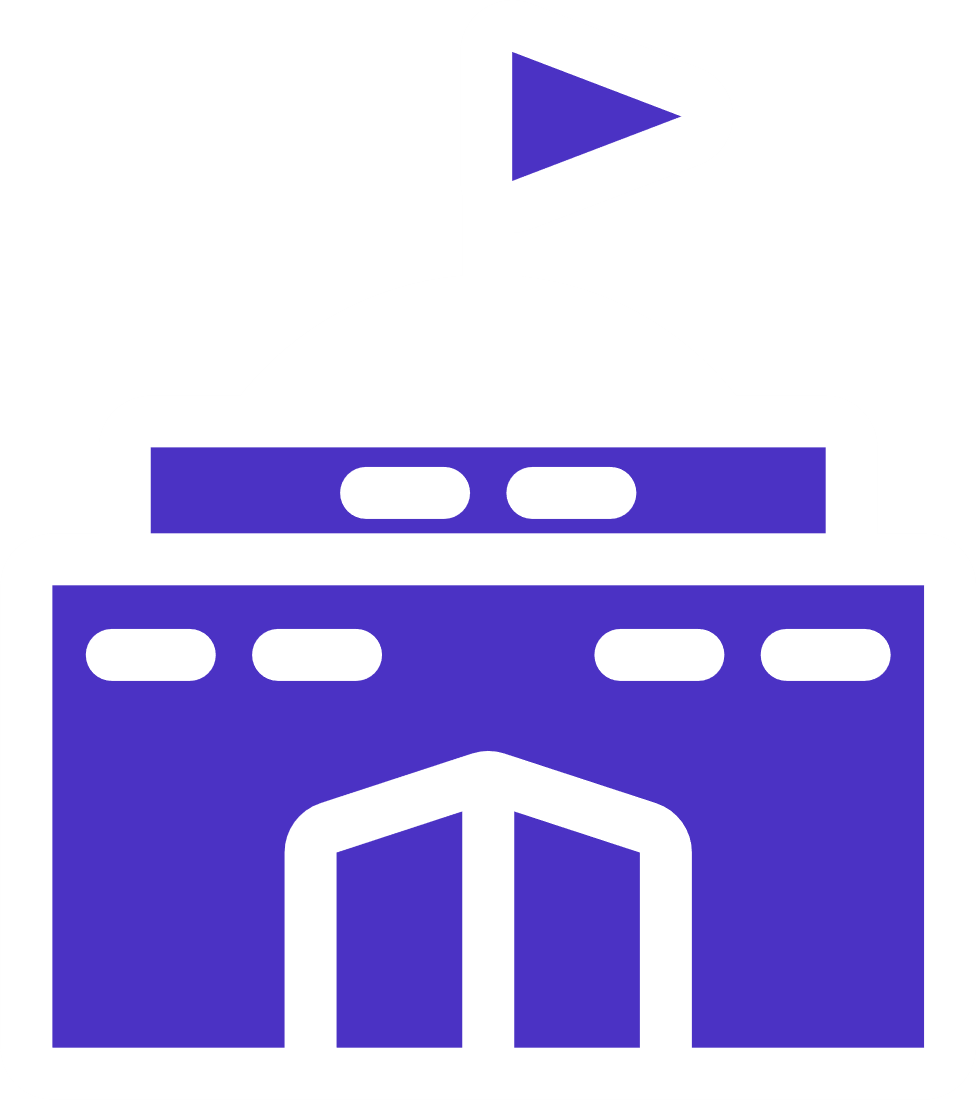 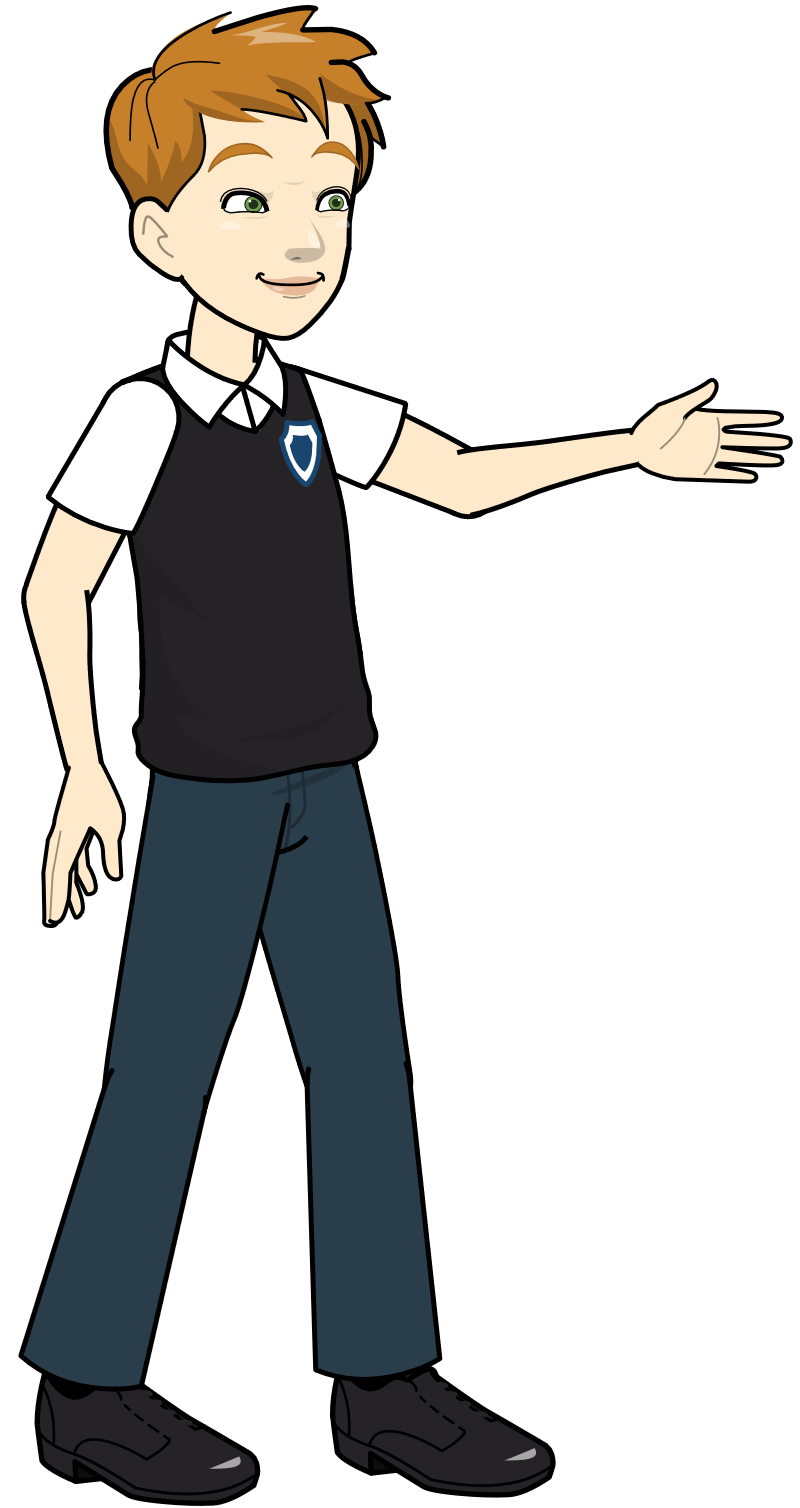 zajęcia
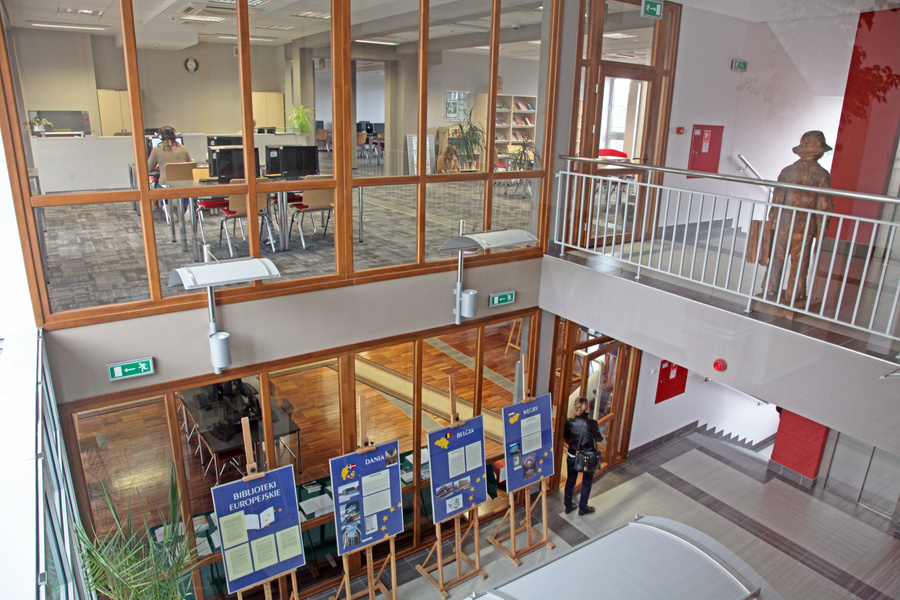 prowadzone są 
w nowoczesnej bazie dydaktyczno-laboratoryjnej
Kierunek Produkcja i Bezpieczeństwo Żywności
08
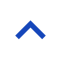 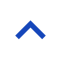 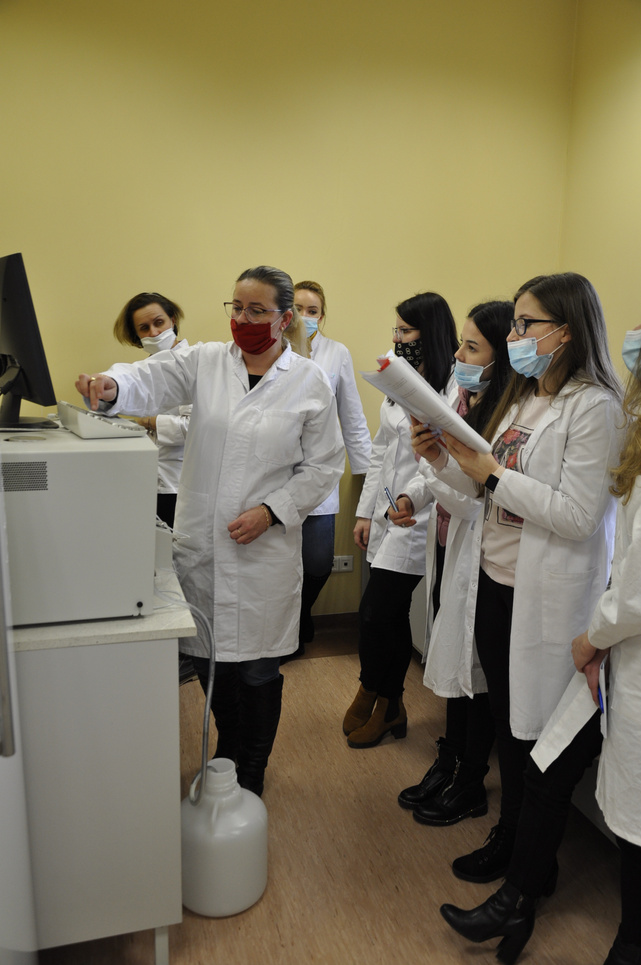 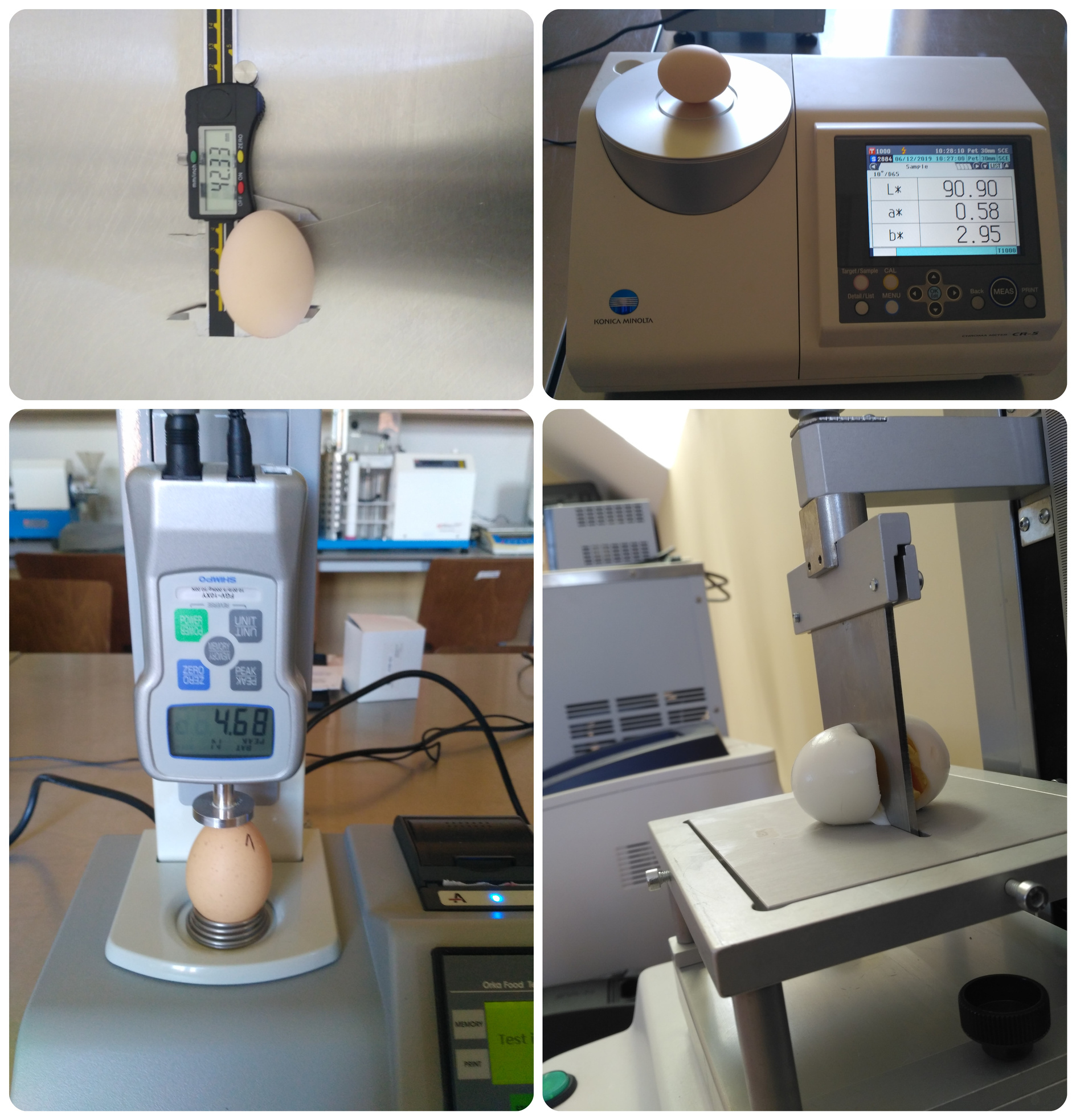 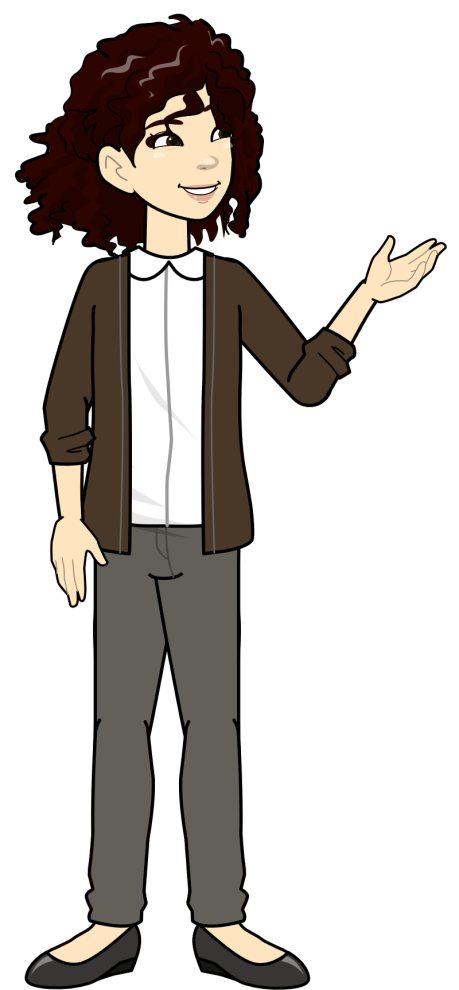 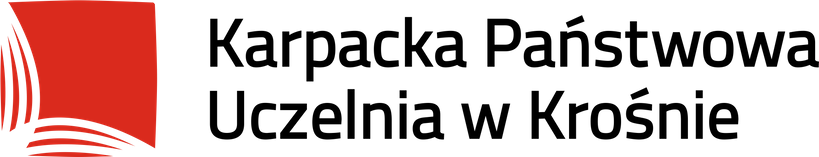 Pracownia analityczna
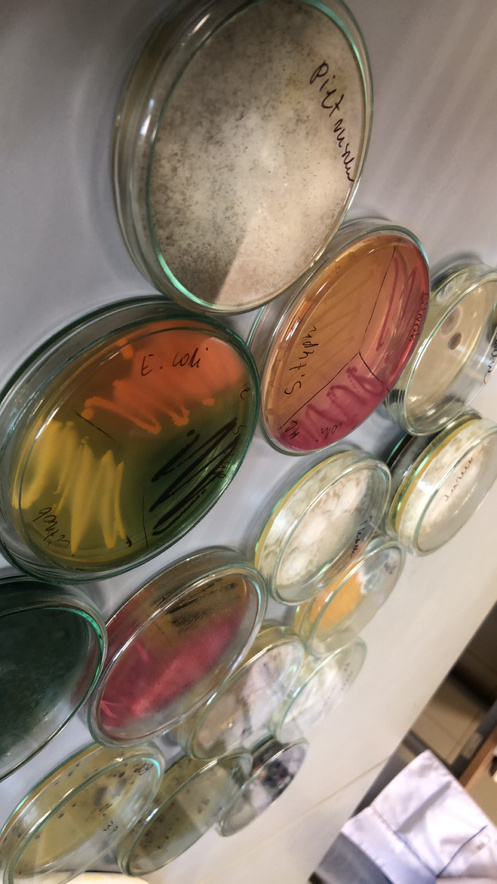 Kierunek Produkcja i Bezpieczeństwo Żywności
09
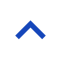 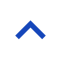 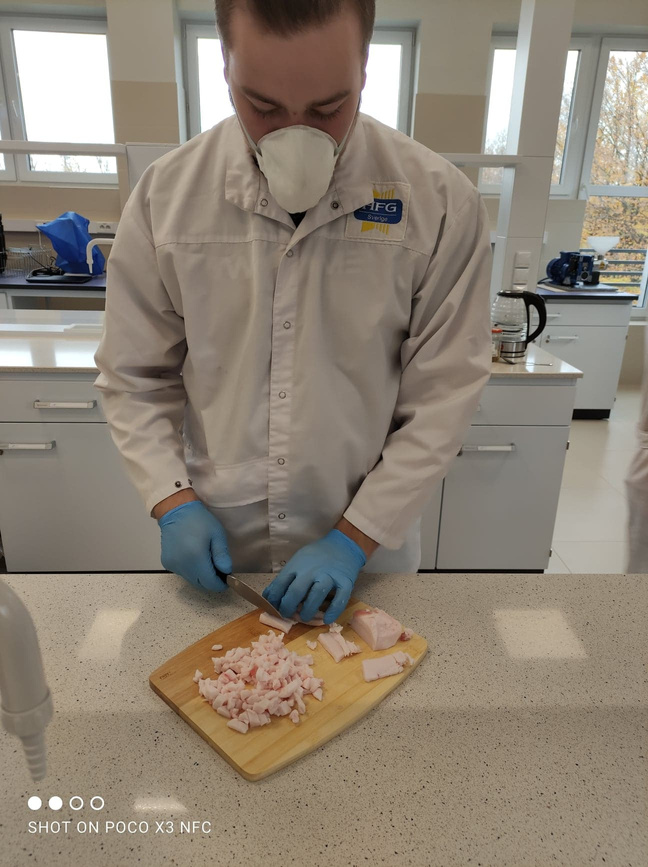 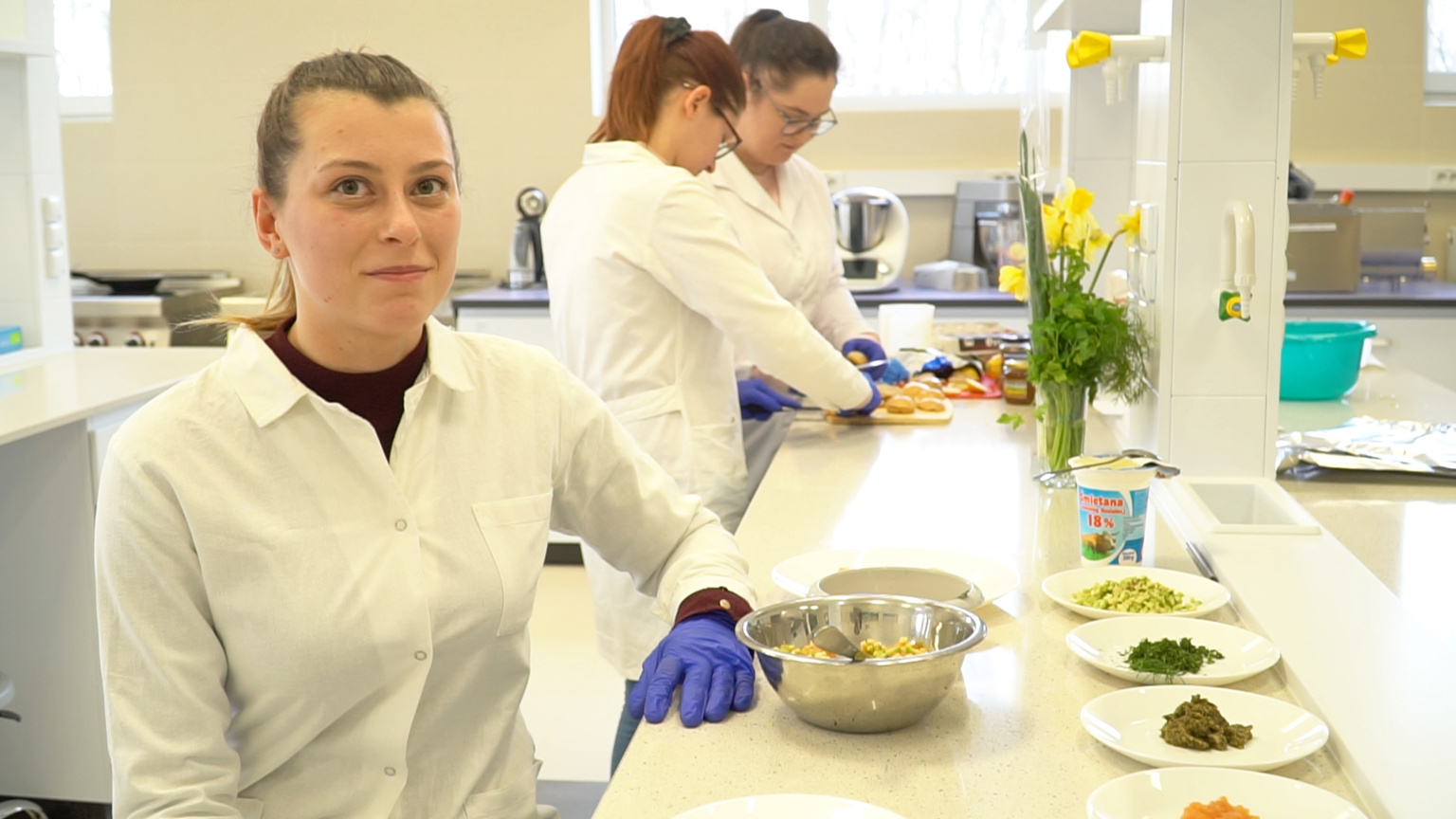 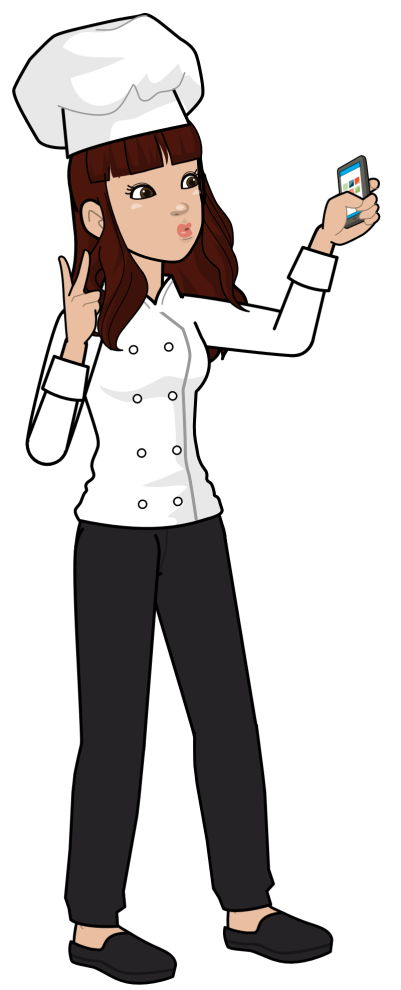 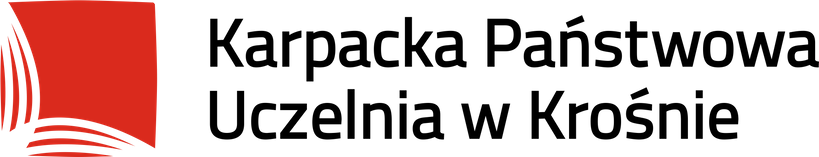 Pracownia badań i oceny żywności
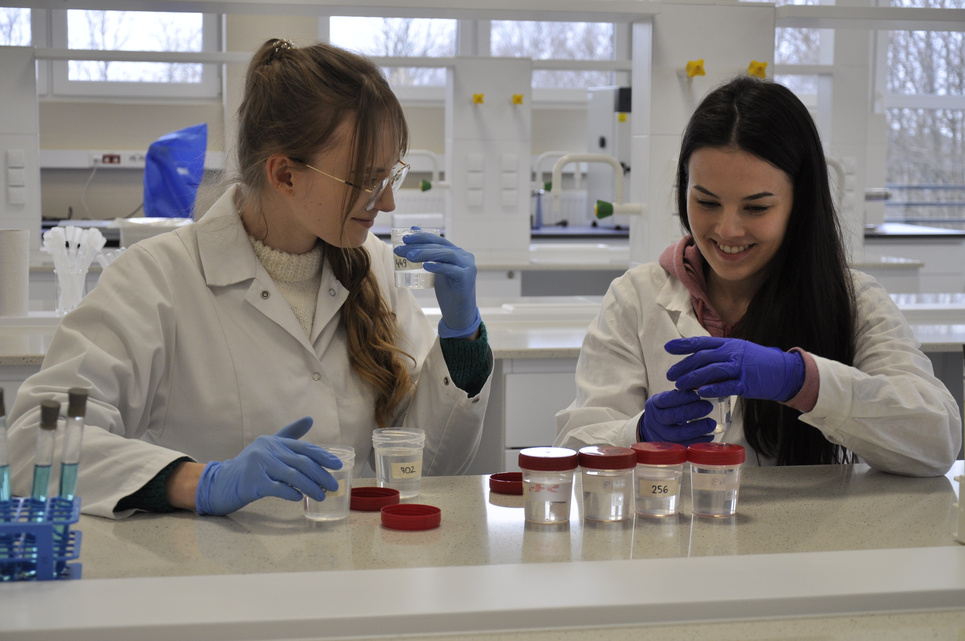 Kierunek Produkcja i Bezpieczeństwo Żywności
10
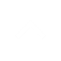 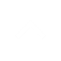 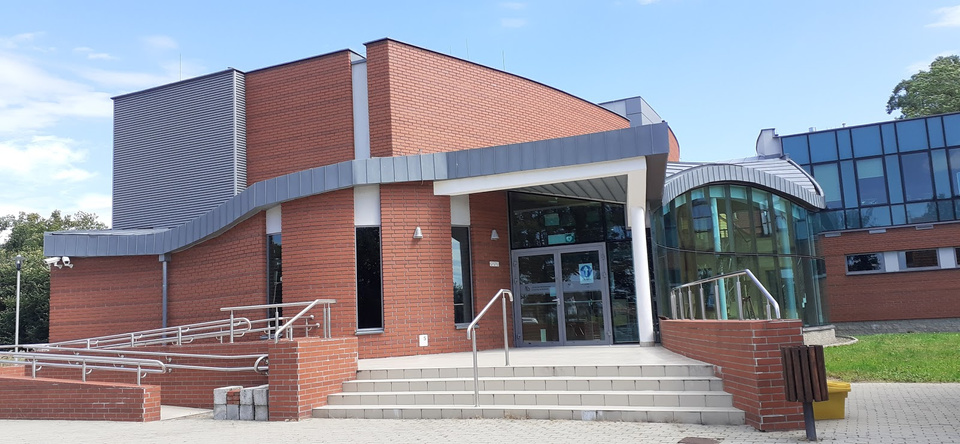 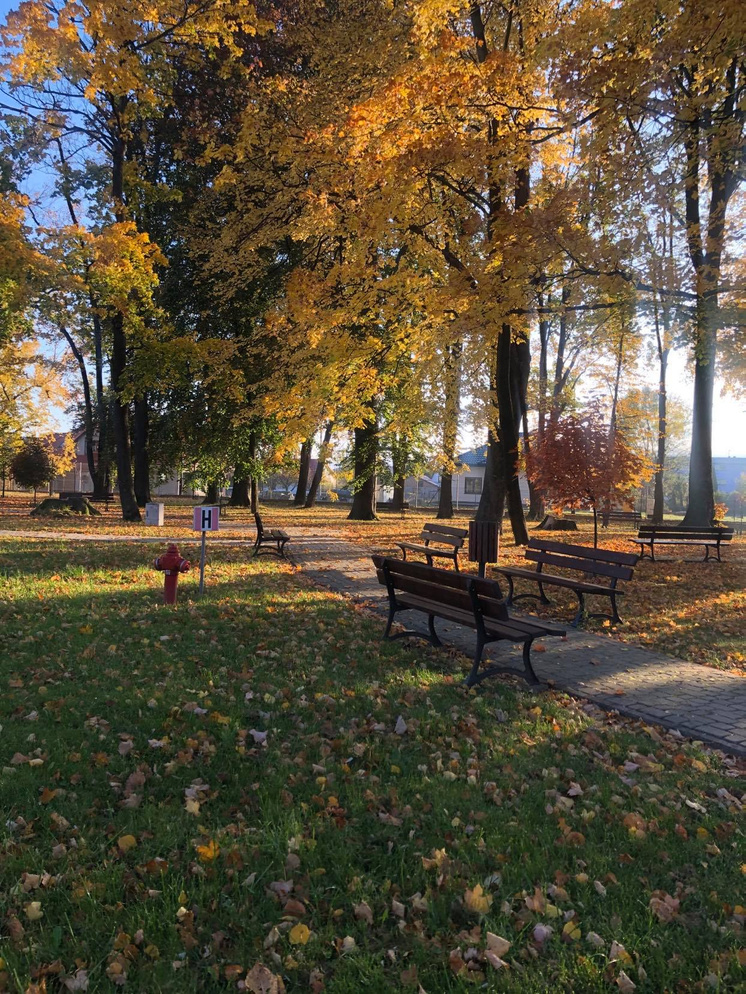 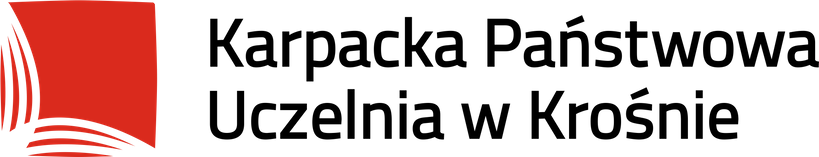 kierunek przyjazny Studentom
Kierunek Produkcja i Bezpieczeństwo Żywności
zajęcia na terenie tylko jednego kampusu 
funkcja opiekuna Roku
mała liczebność danego Roku
11
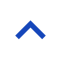 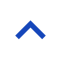 Rok I
Rok II
Rok III
Marlena Wolanin
Daniel Panek
Kamil Bałon
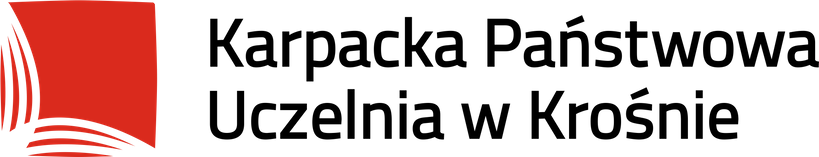 Starostowie
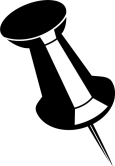 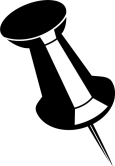 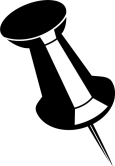 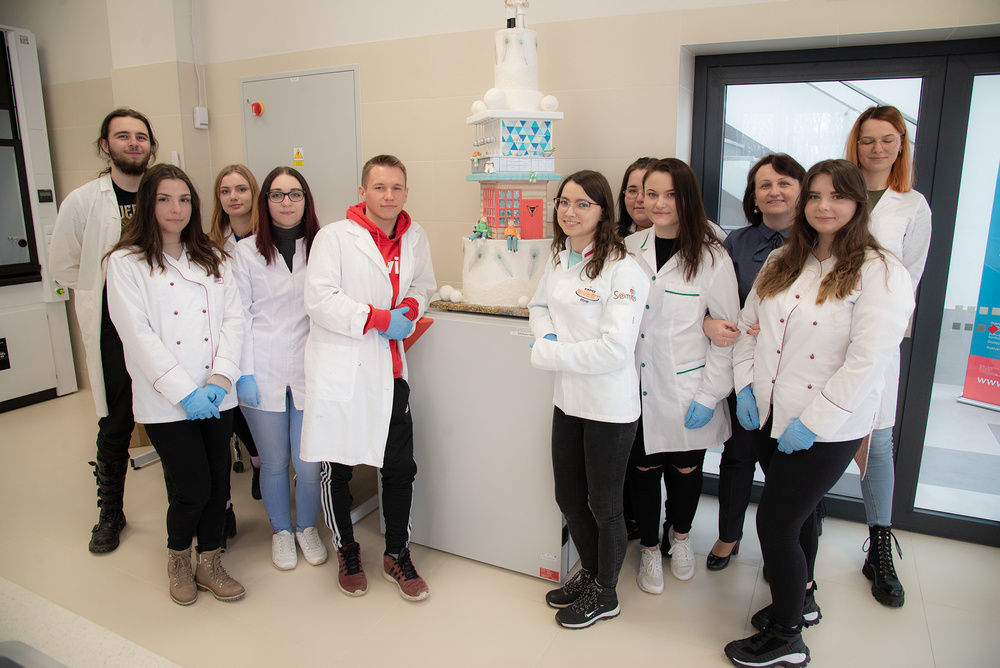 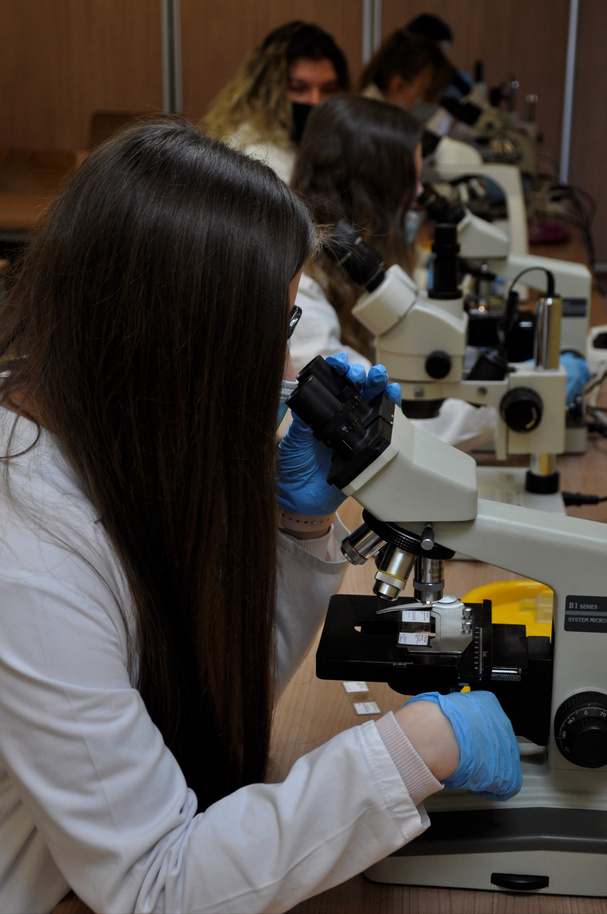 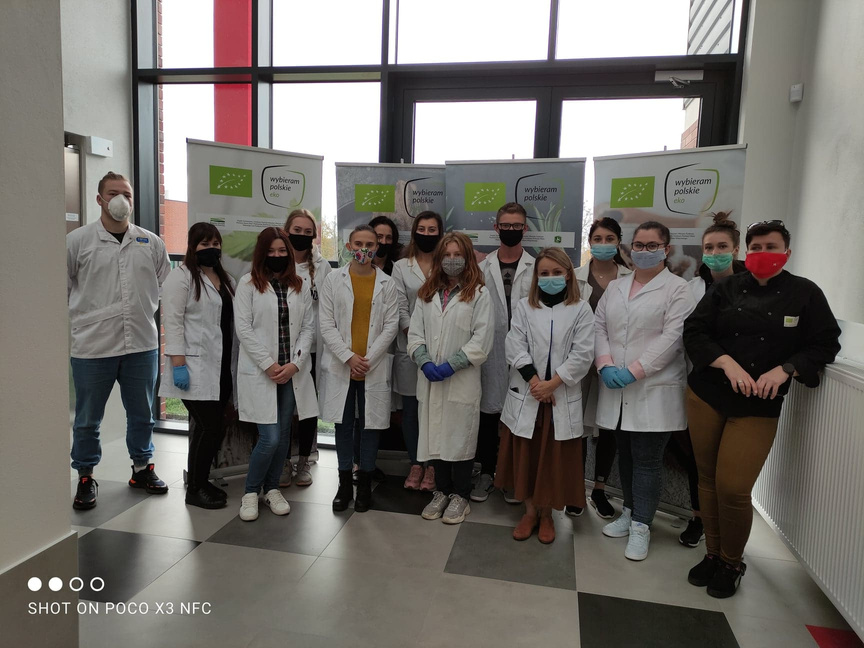 Kierunek Produkcja i Bezpieczeństwo Żywności
12
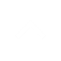 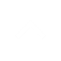 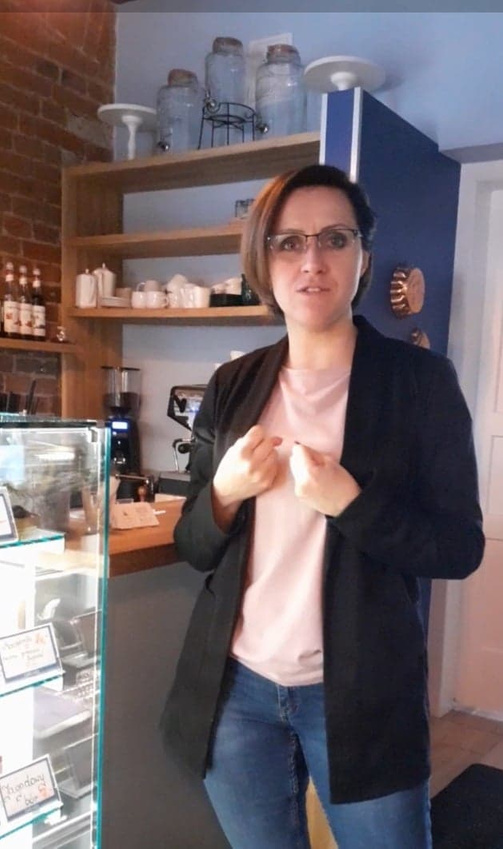 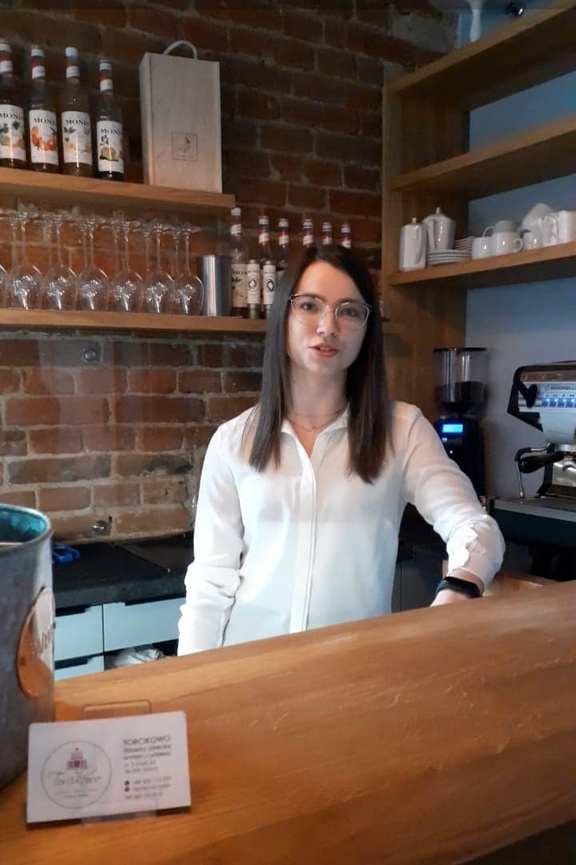 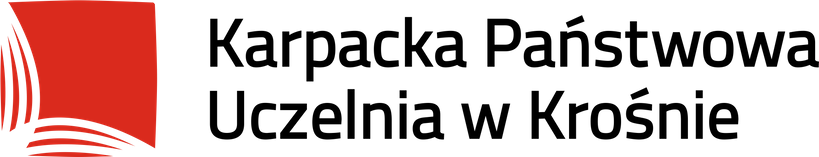 kierunek przyjazny Studentom
Kierunek Produkcja i Bezpieczeństwo Żywności
dogodny dojazd, wielostanowiskowy, bezpłatny parking
obiekty bez barier architektonicznych
harmonogram sprzyjający podjęciu pracy zawodowej
13
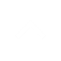 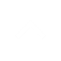 Stypendia 
socjalne
dla osób niepełnosprawnych 
Rektora za osiągnięcia w nauce i sporcie
z Funduszu stypendialnego im. Stanisława Pigonia
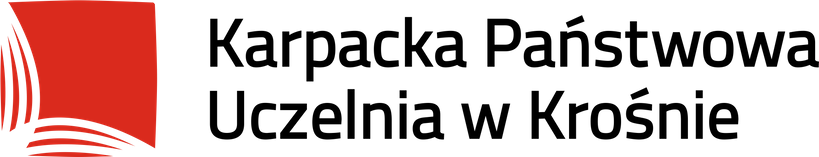 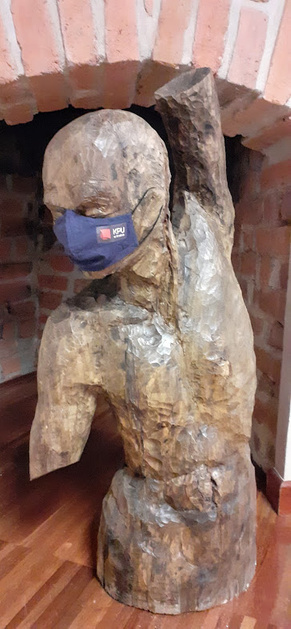 kierunek przyjazny Studentom
Kierunek Produkcja i Bezpieczeństwo Żywności
Biuro Osób Niepełnosprawnych
Akademickie Centrum Wsparcia
Zapomogi
14
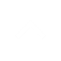 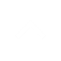 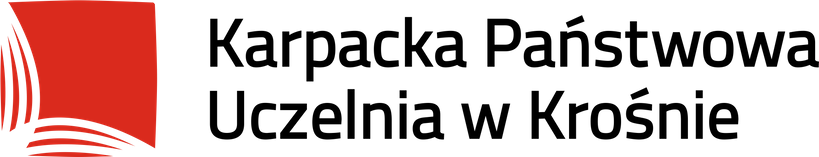 stacje ładowania telefonów komórkowych
barek na kieszeń studenta
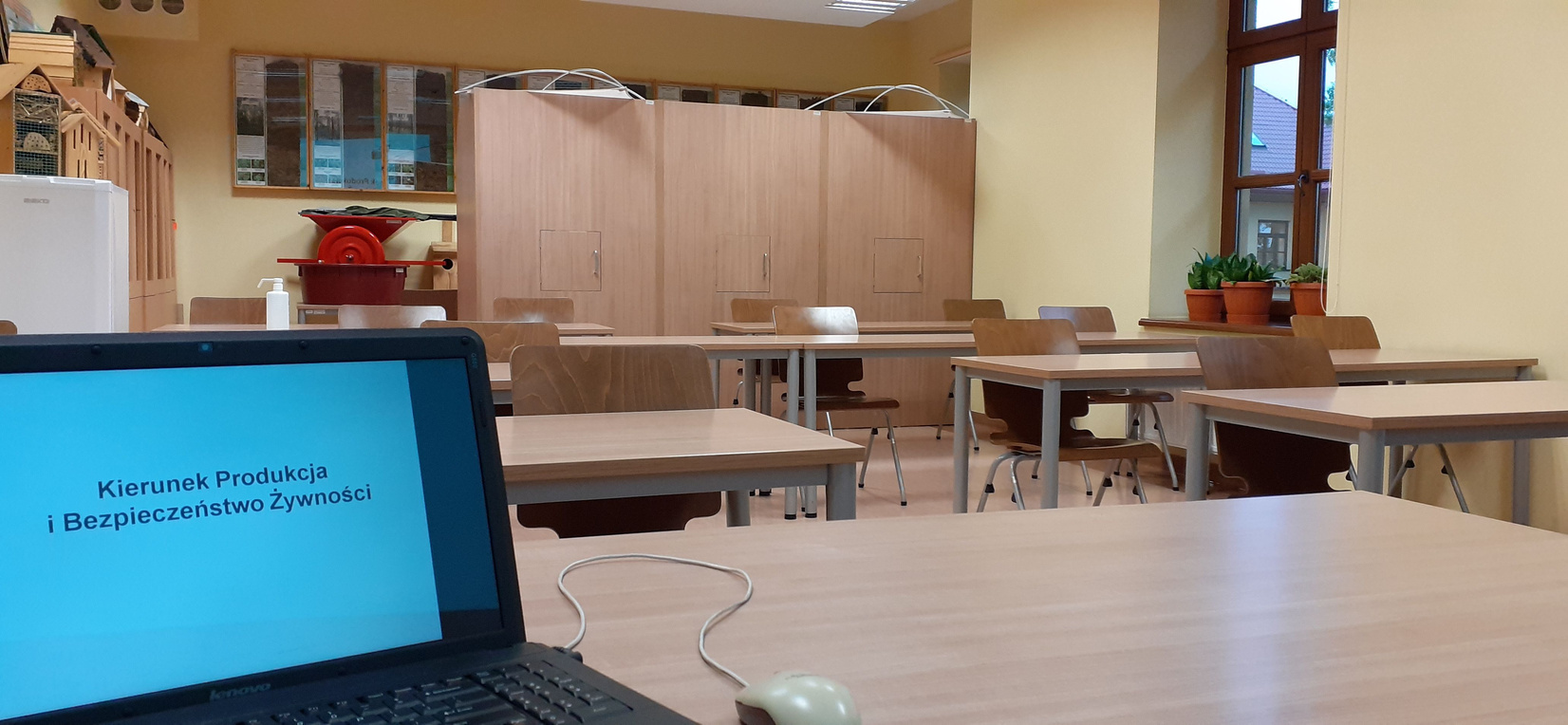 kierunek przyjazny Studentom
Kierunek Produkcja i Bezpieczeństwo Żywności
pracownie wyposażone w sprzęt komputerowy
wsparcie studentów w okresie epidemii poprzez wypożyczenie sprzętu komputerowego
15
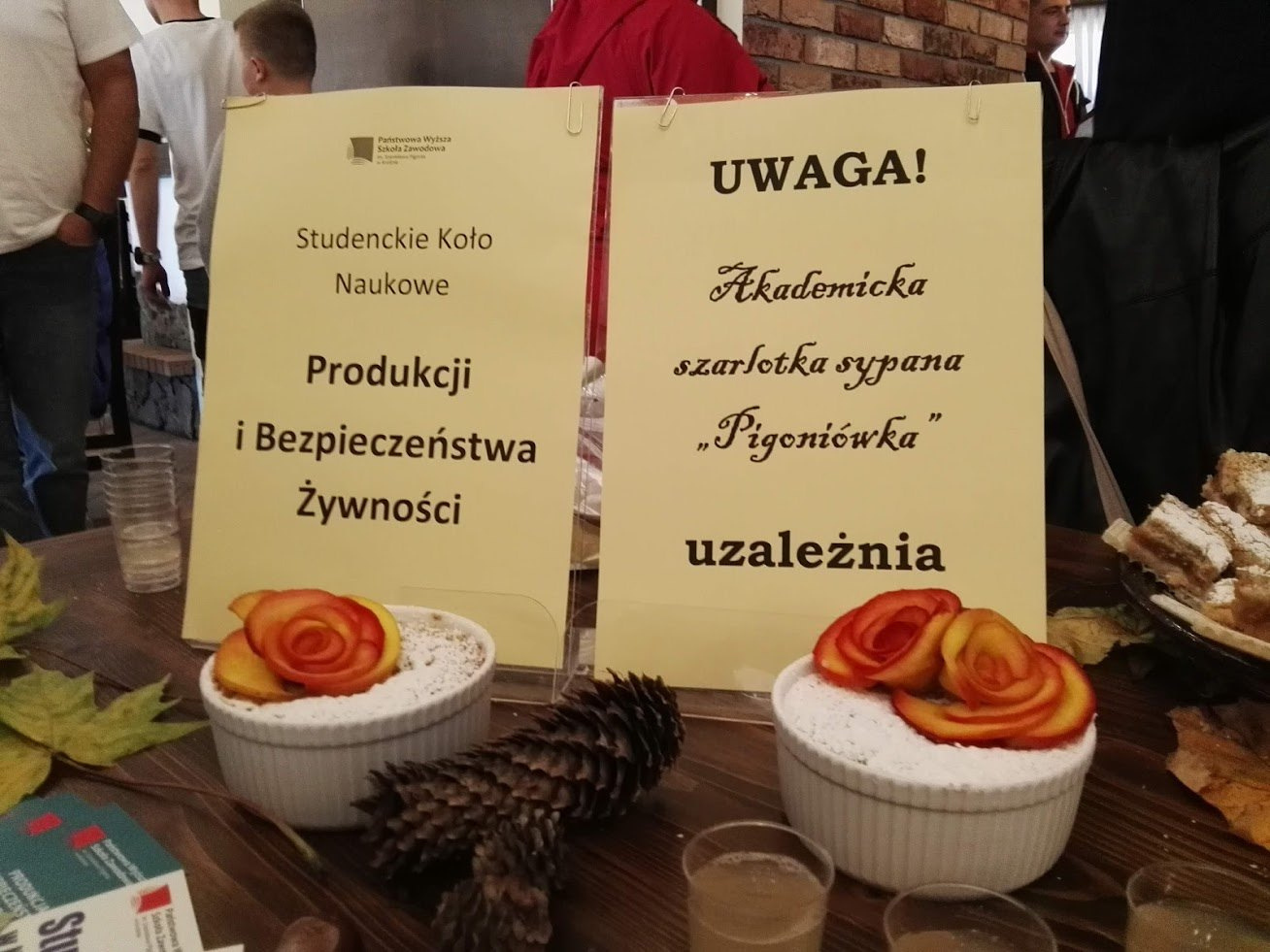 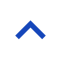 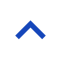 nie samą nauką żyje student
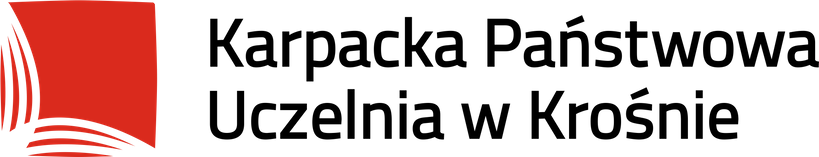 Studenckie Koła Naukowe
Koło Naukowe Produkcji i Bezpieczeństwa Żywności
Prezes: Patryk Szelc (III PiBŻ)
    Z-ca prezesa: Marlena Wolanin (III PiBŻ)
    Członek Zarządu: Piotr Wołczański (II PiBŻ)
Kierunek Produkcja i Bezpieczeństwo Żywności
Koło Naukowe Ekonomistów

członkami koła są studenci różnych kierunków, w tym PiBŻ
16
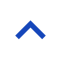 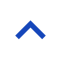 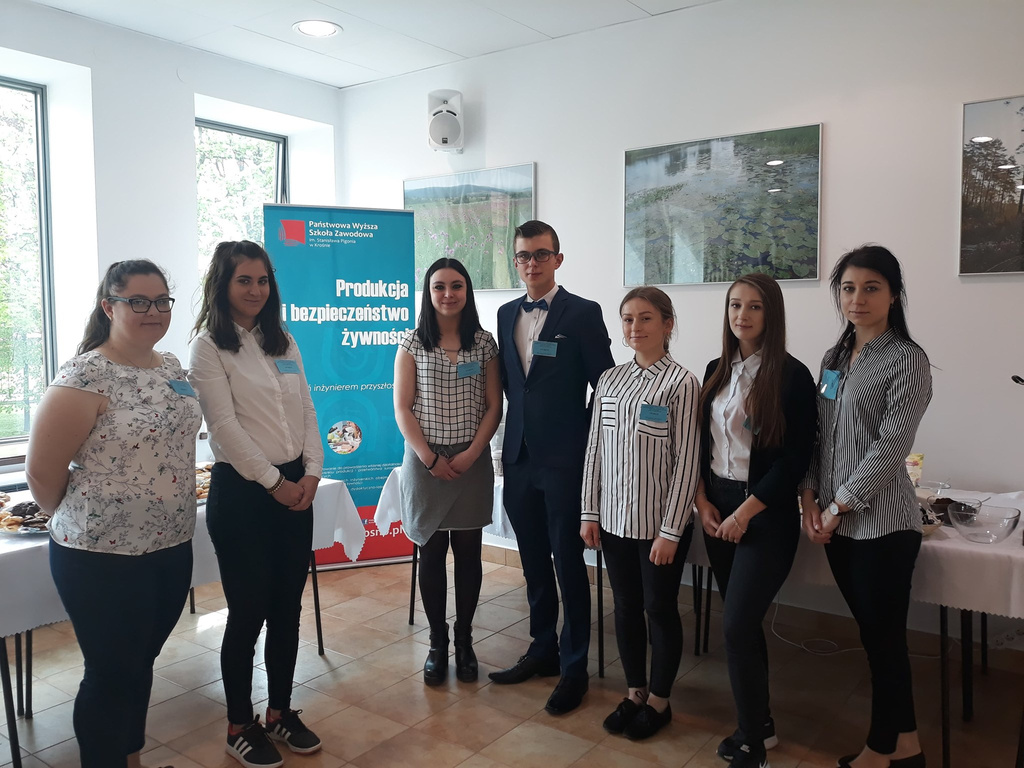 W ramach działalności kół naukowych:
prowadzimy badania  i uczestniczymy w konferencjach naukowych
poznajemy specjalistów z różnych branż rolno-spożywczych
współorganizujemy wydarzenia popularyzujące wiedzę
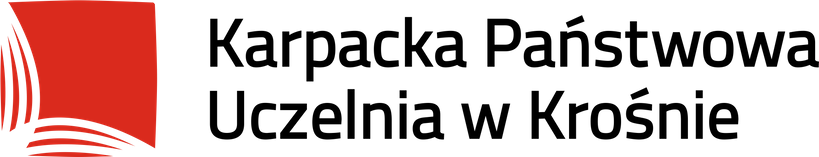 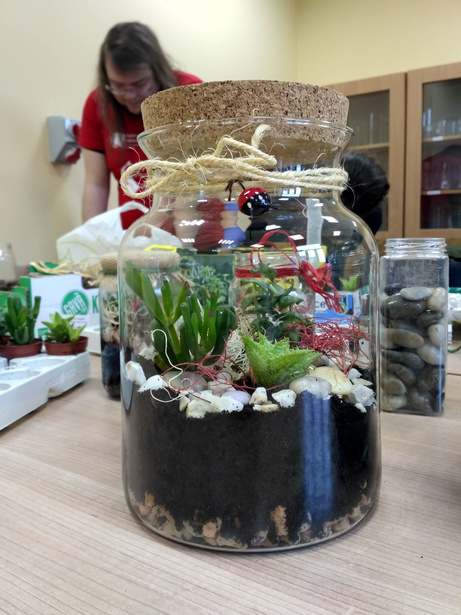 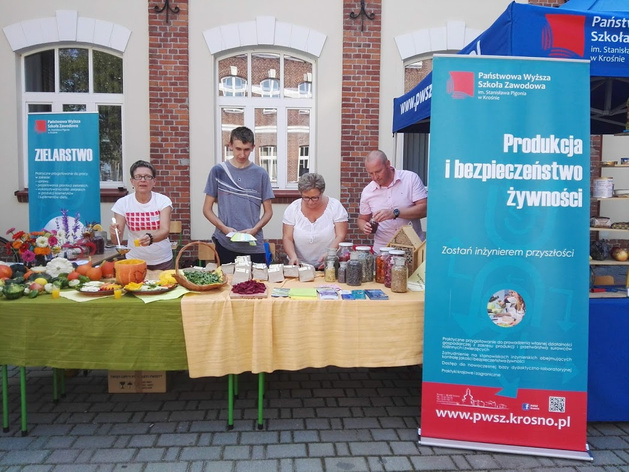 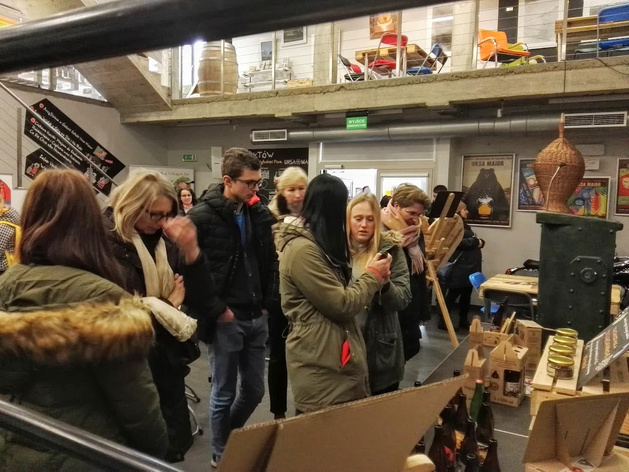 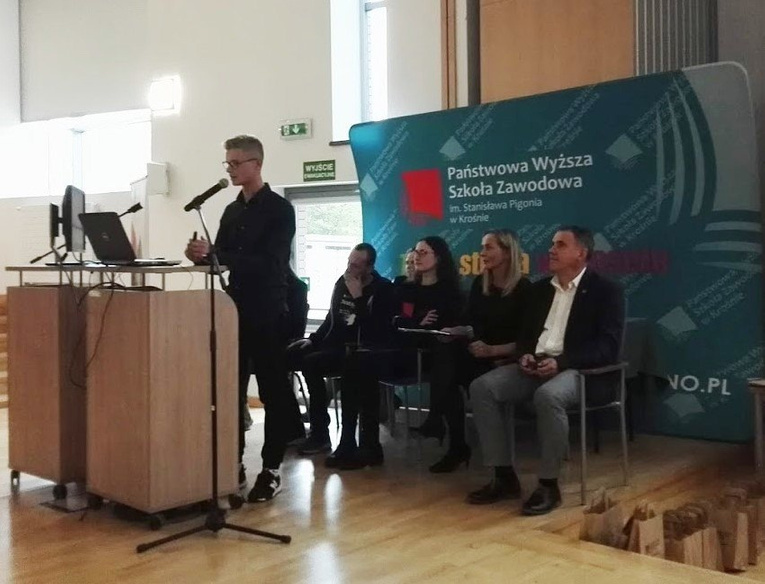 Kierunek Produkcja i Bezpieczeństwo Żywności
17
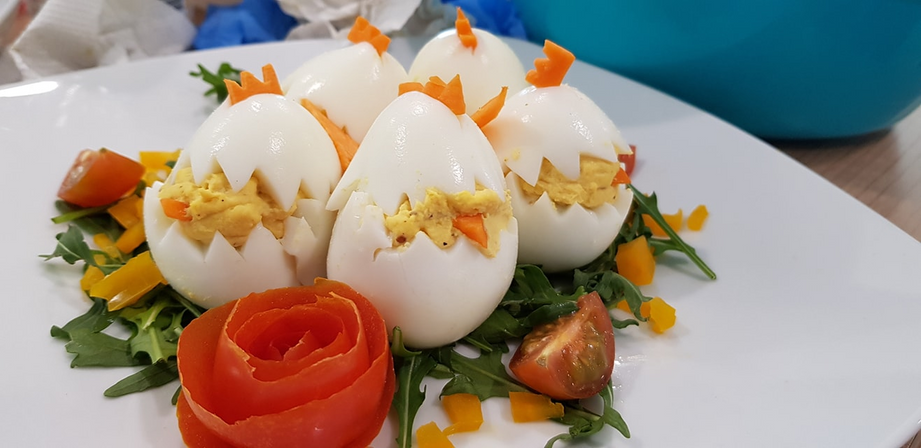 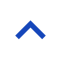 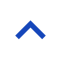 Studencka Bomba Witaminowa

konkurs dedykowany 
uczniom szkół średnich
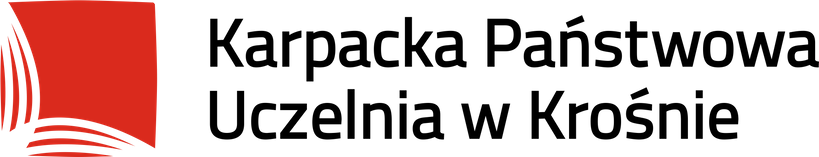 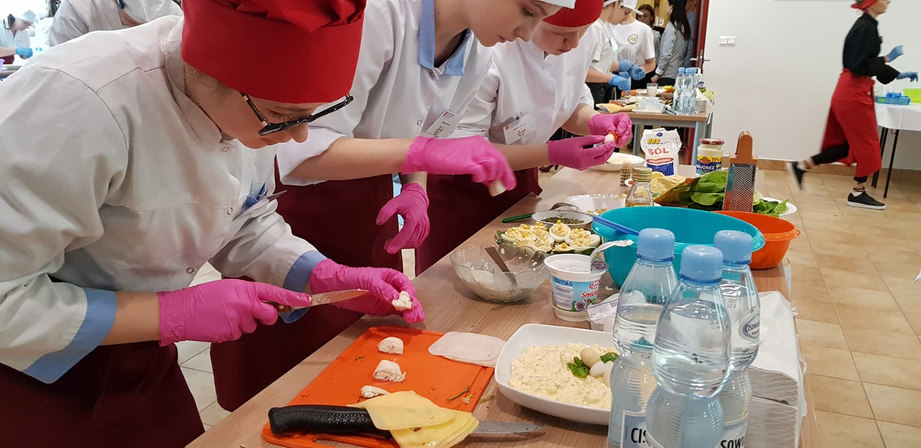 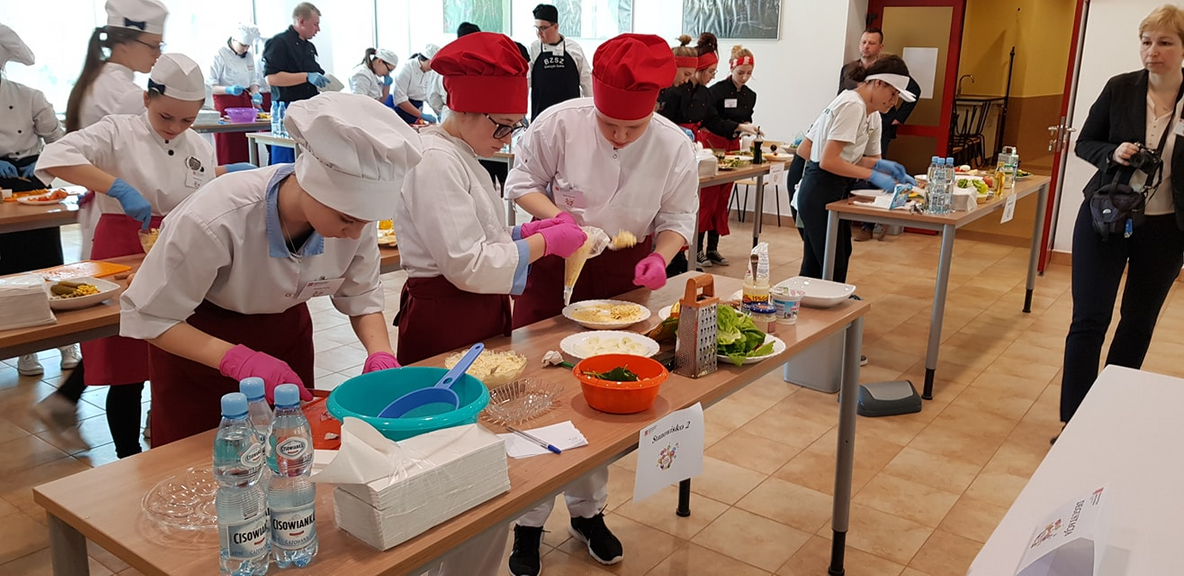 Kierunek Produkcja i Bezpieczeństwo Żywności
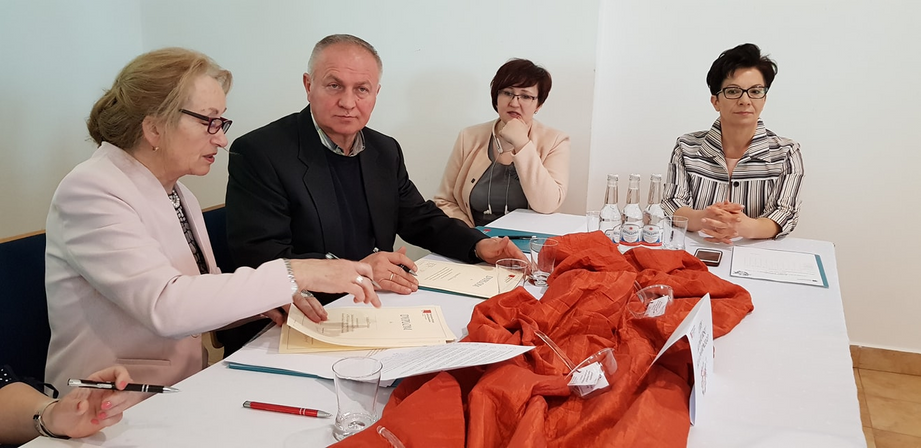 18
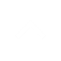 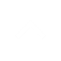 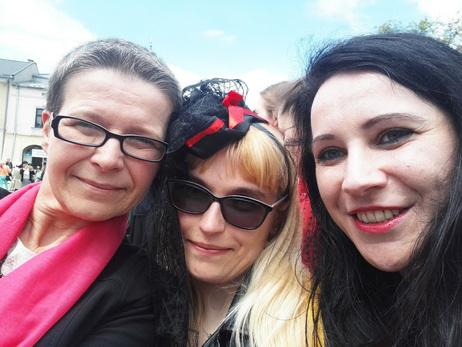 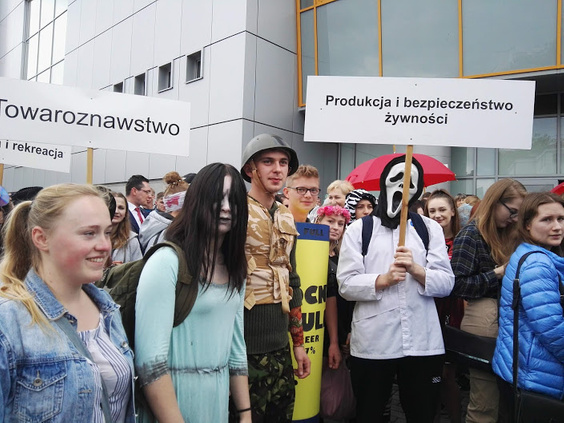 kierunek PiBŻ tworzą studenci
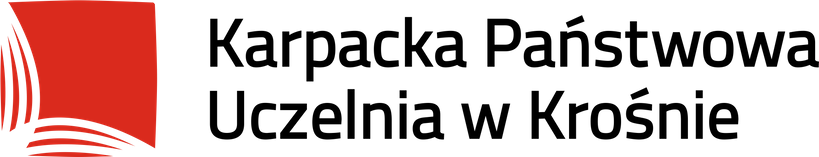 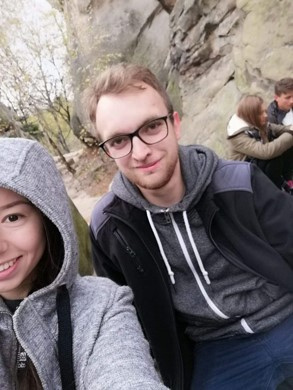 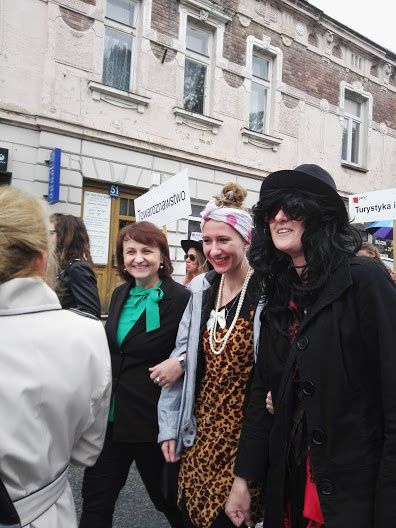 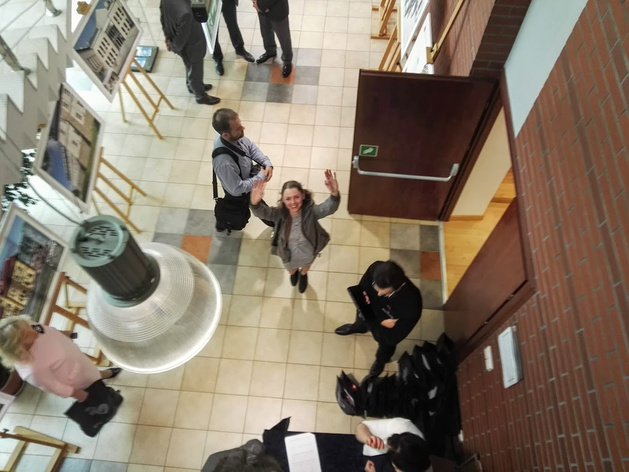 Kierunek Produkcja i Bezpieczeństwo Żywności
19
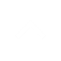 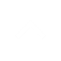 studiowanie pozwala nam rozwijać swoje pasje turystyczne i  przyrodnicze
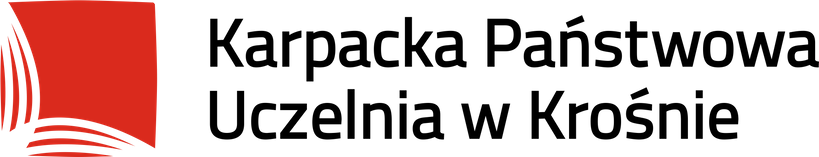 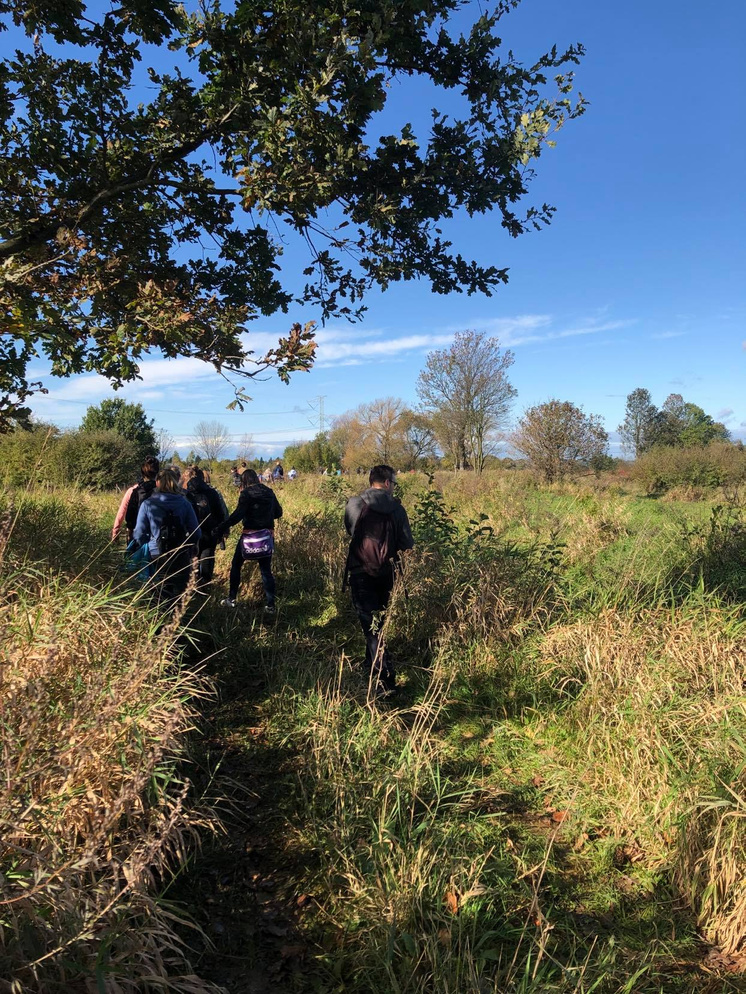 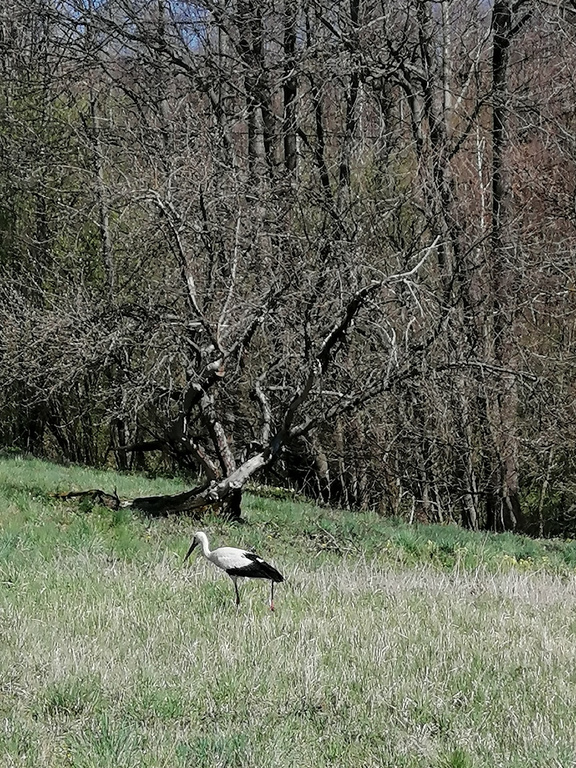 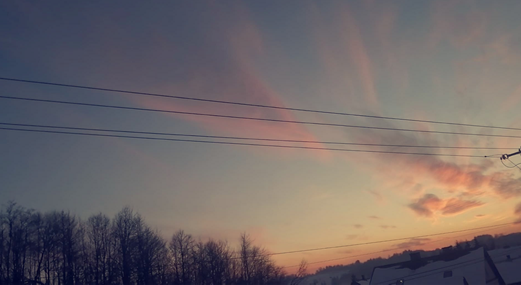 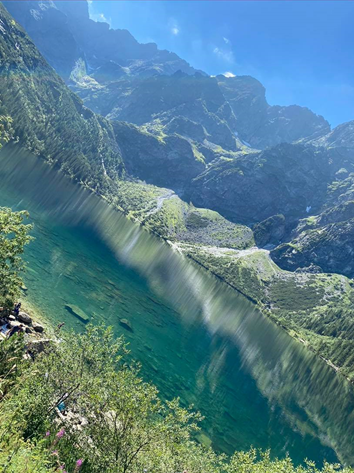 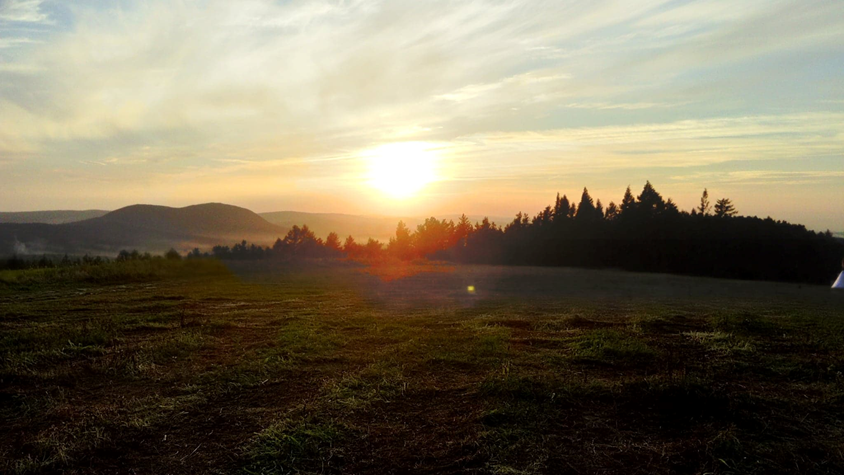 Kierunek Produkcja i Bezpieczeństwo Żywności
Kółko Naukowe
20
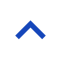 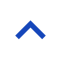 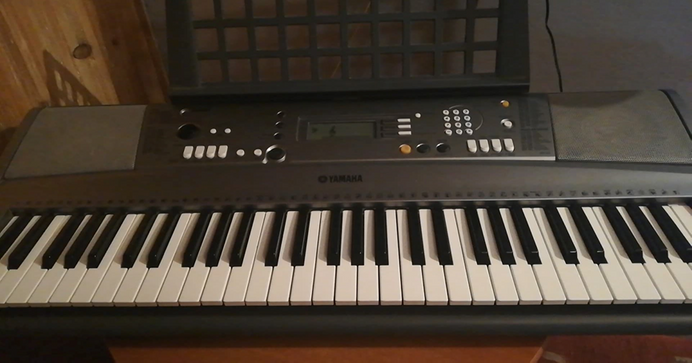 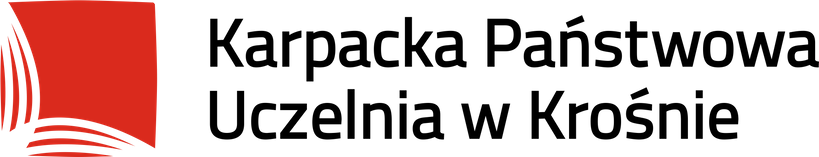 studiowanie nas nakręca
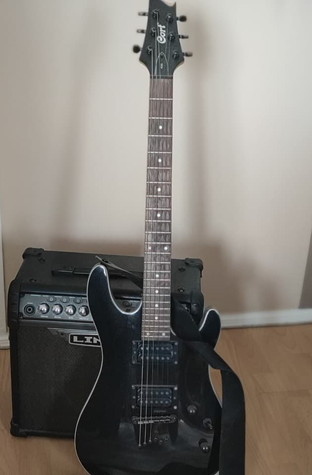 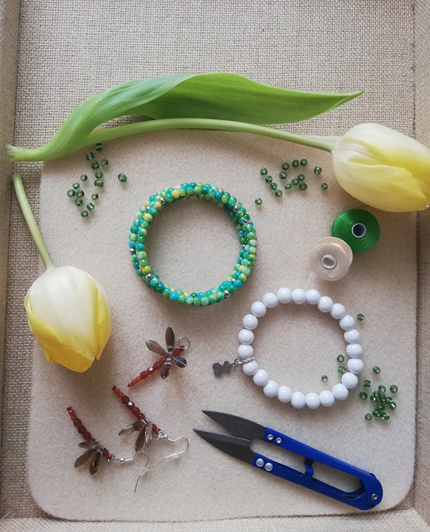 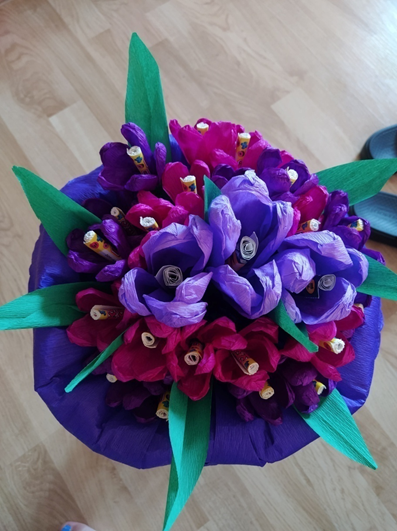 Kierunek Produkcja i Bezpieczeństwo Żywności
21
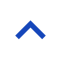 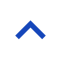 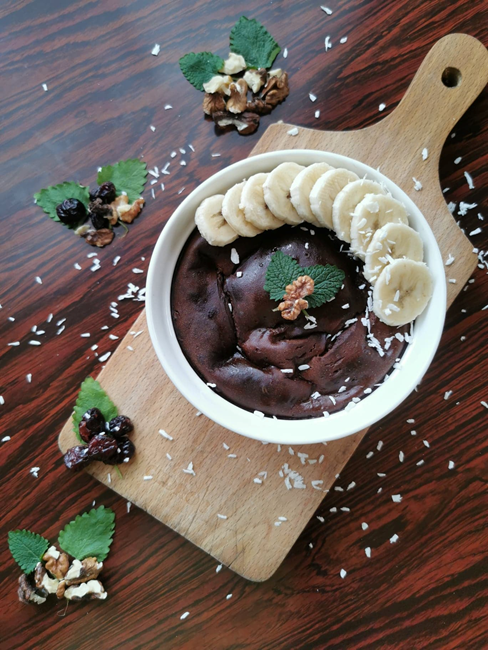 tworzymy arcydzieła
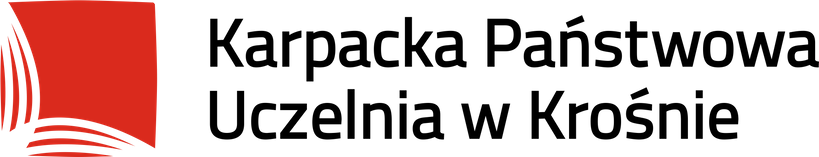 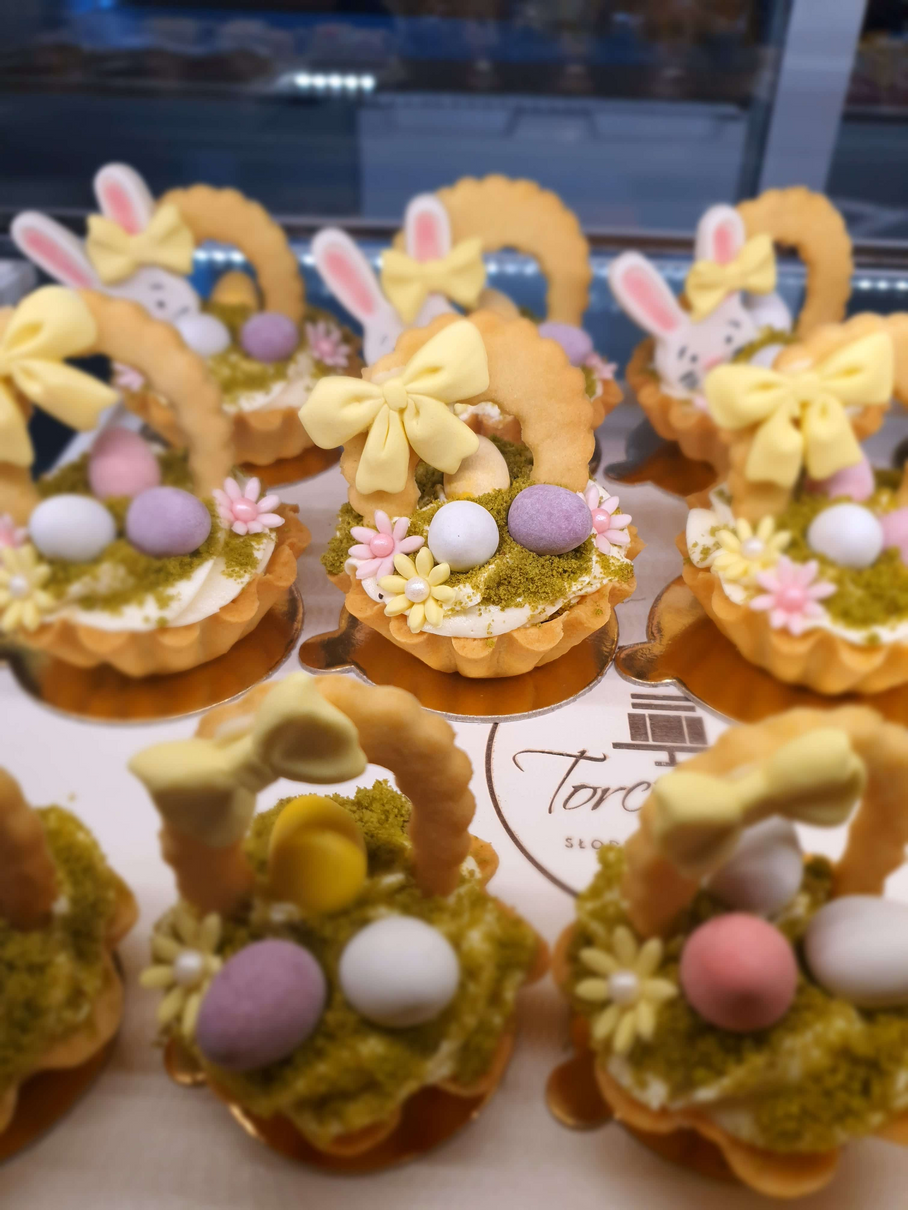 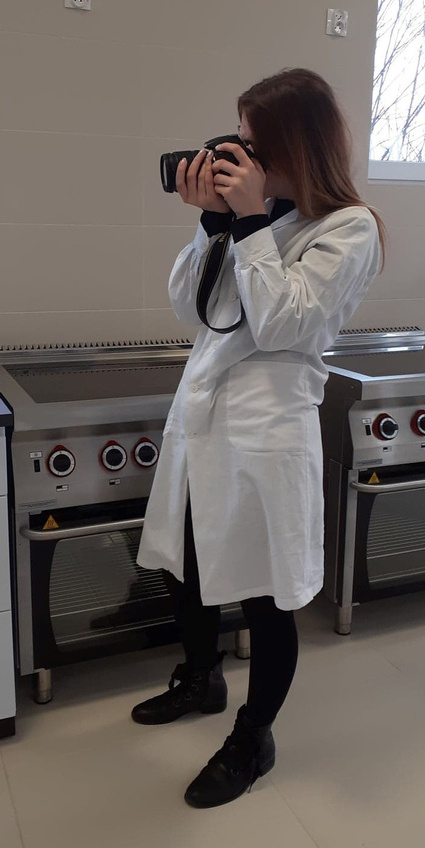 Kierunek Produkcja i Bezpieczeństwo Żywności
22
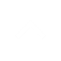 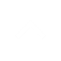 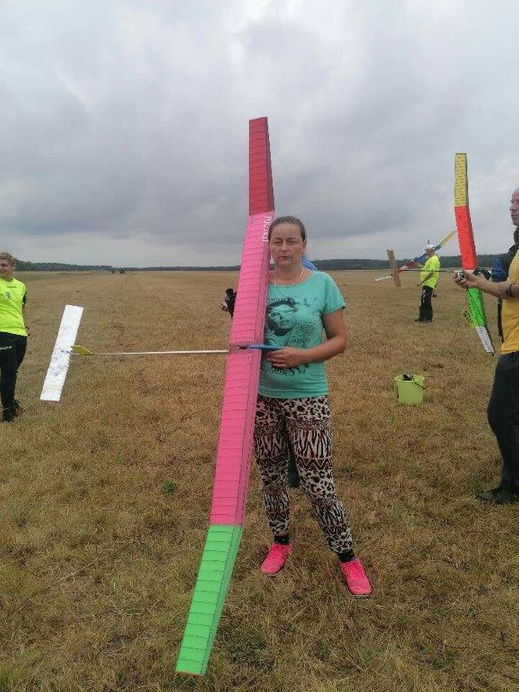 studiujemy bo rozumiemy znaczenie bezpiecznej żywności
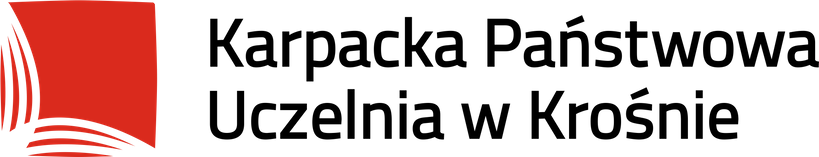 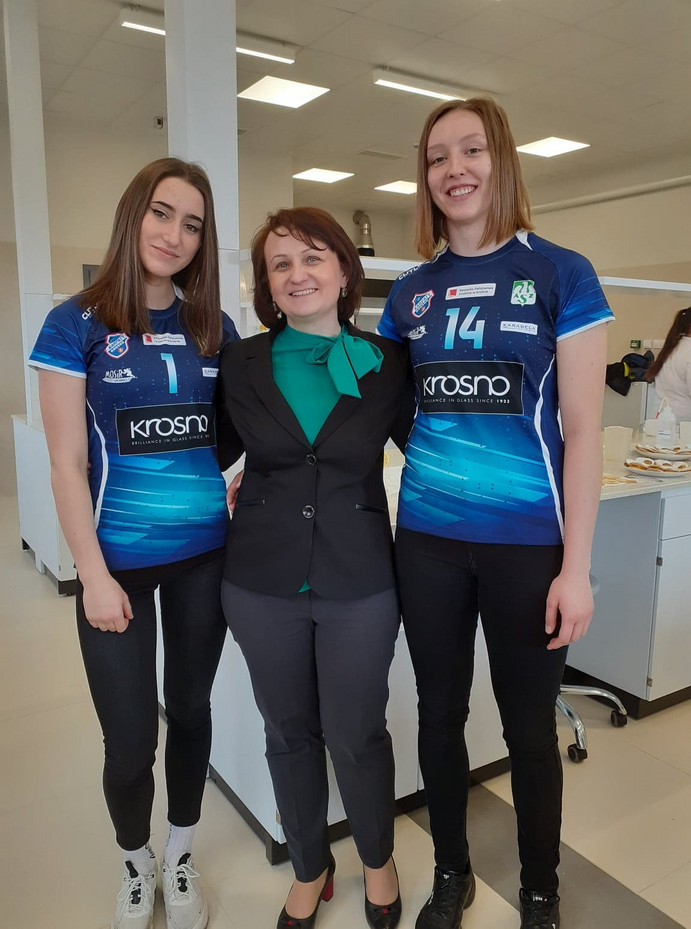 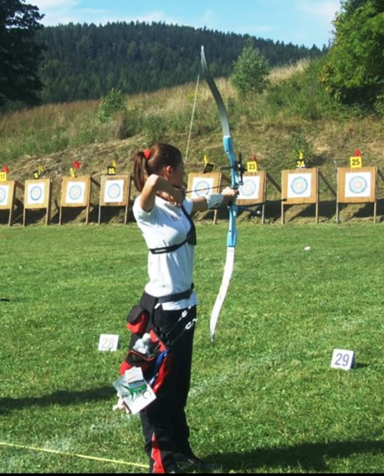 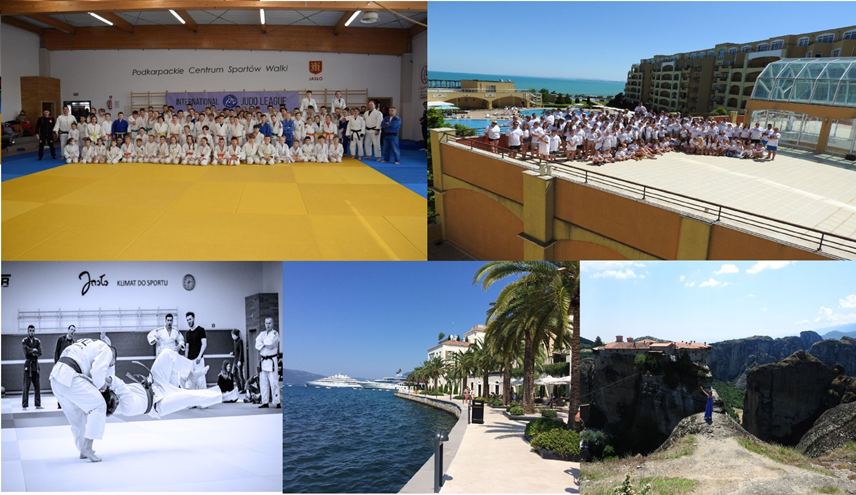 Kierunek Produkcja i Bezpieczeństwo Żywności
Kółko Naukowe
23
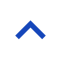 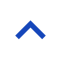 zdobądź
zawód przyszłości
podążaj z nami
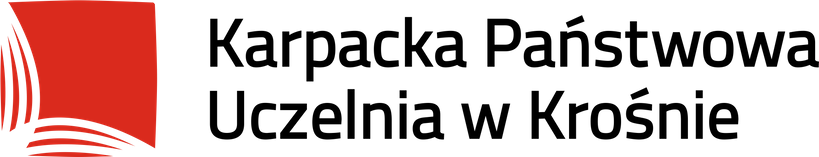 zapraszamy na stronę www

https://kpu.krosno.pl/pibz/
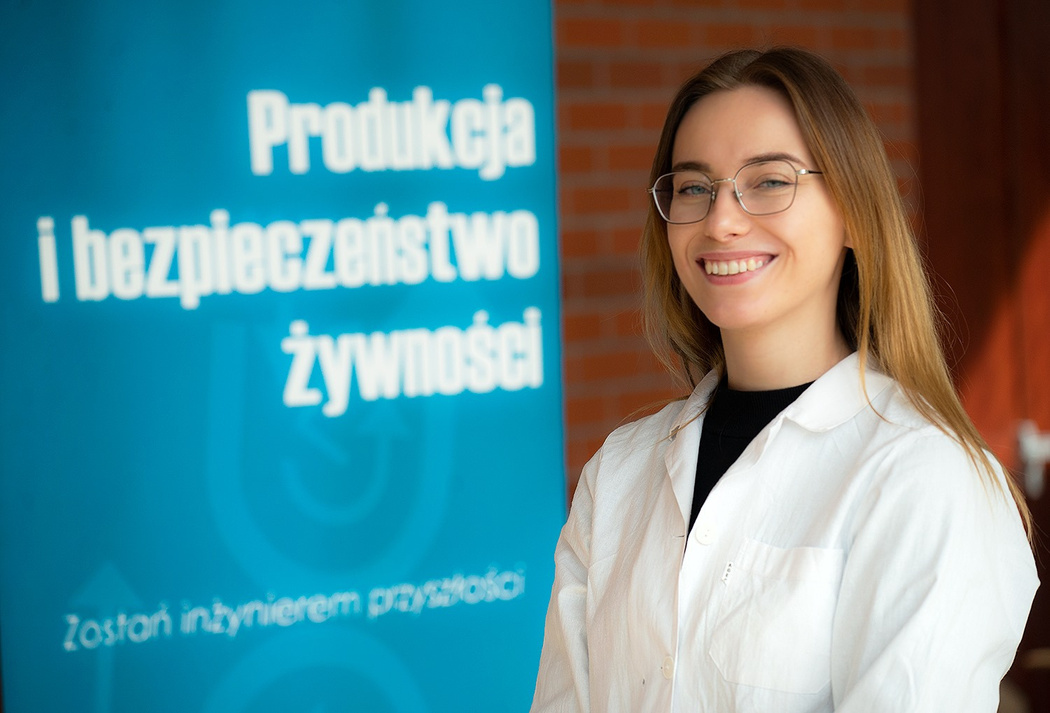 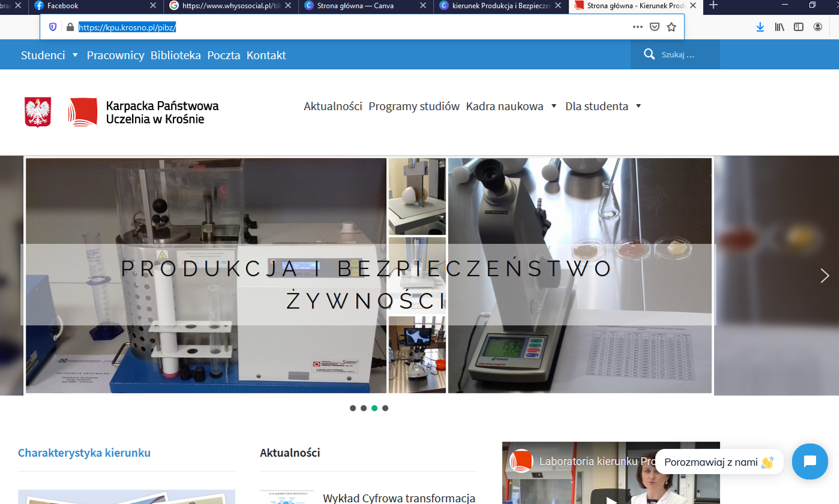 Kierunek Produkcja i Bezpieczeństwo Żywności
24
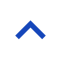 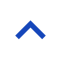 zdobądź
zawód przyszłości
podążaj z nami
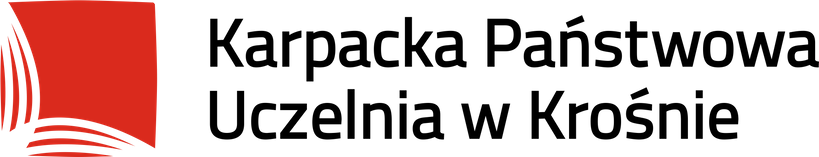 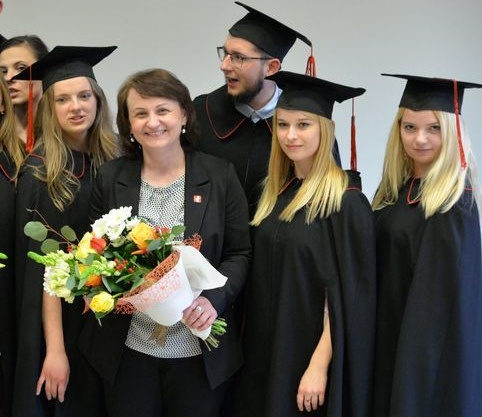 zapraszamy
https://www.facebook.com/pibz.pwsz.krosno
https://www.instagram.com/pibzkrosno/
https://twitter.com/IZywnosci
https://www.tiktok.com/@pibz1?lang=pl-PL
Kierunek Produkcja i Bezpieczeństwo Żywności
25